Tamkang University
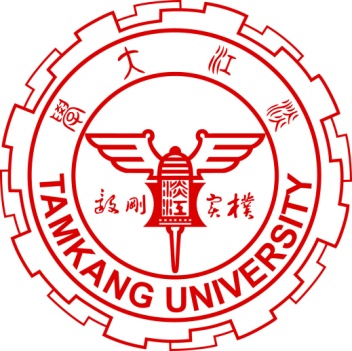 Social Media Apps Programming
Introduction to Android / iOS Apps Programming
1051SMAP02
TLMXM1A (8648) (M2143) (Fall 2016)
(MIS MBA) (2 Credits, Elective) [Full English Course]
Wed 8,9 (15:10-17:00) B310
Min-Yuh Day, Ph.D.
Assistant Professor
Department of Information Management
Tamkang University

http://mail.tku.edu.tw/myday
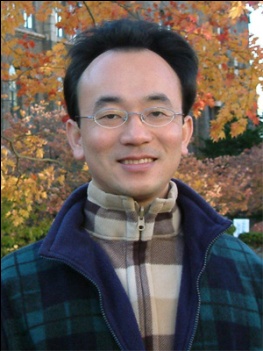 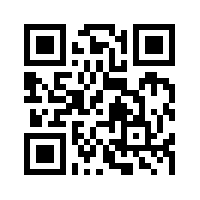 2016-09-21
Course Schedule (1/3)
Week    Date    Subject/Topics
1   2016/09/14   Course Orientation and Introduction to                               Social Media and Mobile Apps Programming
2   2016/09/21   Introduction to Android / iOS Apps Programming
3   2016/09/28   Developing Android Native Apps with Java                              (Eclipse) (MIT App Inventor)
4   2016/10/05   Developing iPhone / iPad Native Apps with Swift                               (XCode)
5   2016/10/12   Mobile Apps using HTML5/CSS3/JavaScript
6   2016/10/19   jQuery Mobile
2
Course Schedule (2/3)
Week    Date    Subject/Topics
7   2016/10/26   Create Hybrid Apps with Phonegap
8   2016/11/02   jQuery Mobile/Phonegap
9   2016/11/09   jQuery Mobile/Phonegap
10   2016/11/16   Midterm Exam Week (Midterm Project Report)
11   2016/11/23   Case Study on Social Media Apps Programming                                and Marketing in Google Play and App Store
12   2016/11/30   Invited Speaker: Prof. Yoshinobu Kano,                                 Associate Professor, Faculty of Informatics,                                Shizuoka University
3
Course Schedule (3/3)
Week    Date    Subject/Topics
13   2016/12/07   Google Cloud Platform
14   2016/12/14   Google App Engine and Google Map API
15   2016/12/21   Facebook API (Facebook JavaScript SDK)                                (Integrate Facebook with iOS/Android Apps)
16   2016/12/28   Twitter API
17   2017/01/04   Final Project Presentation
18   2017/01/11   Final Exam Week (Final Project Presentation)
4
Android /iOS Apps Programming
Hybrid Apps
Native Apps
Mobile Web Apps
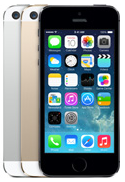 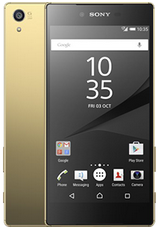 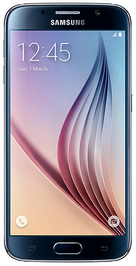 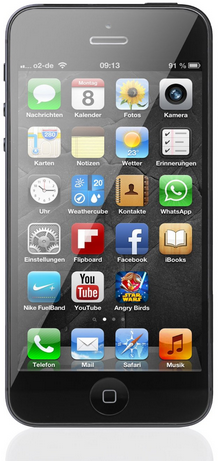 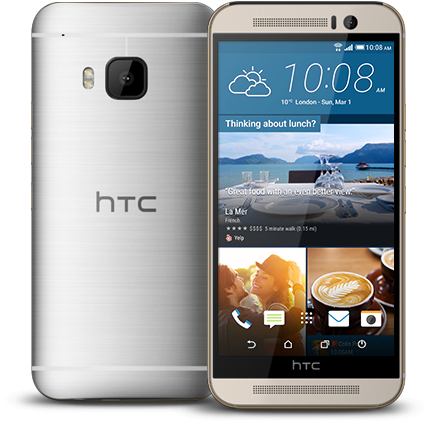 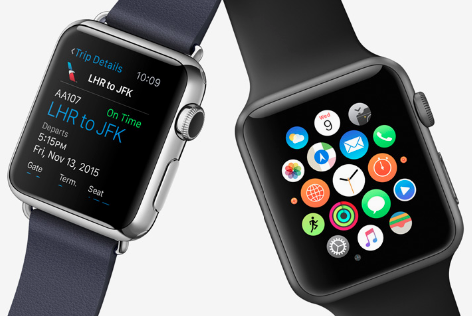 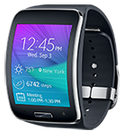 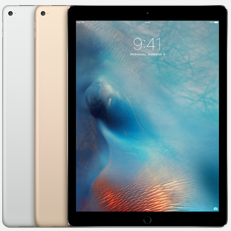 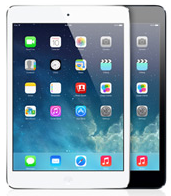 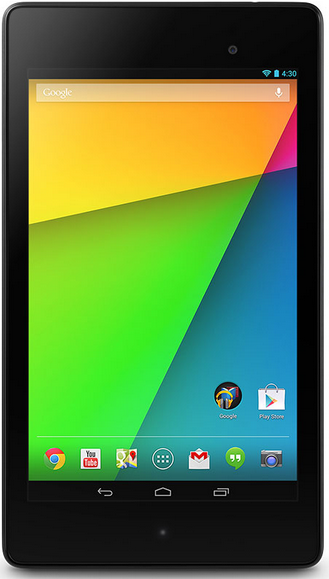 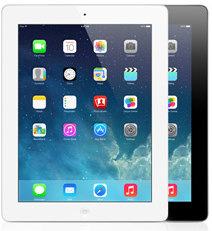 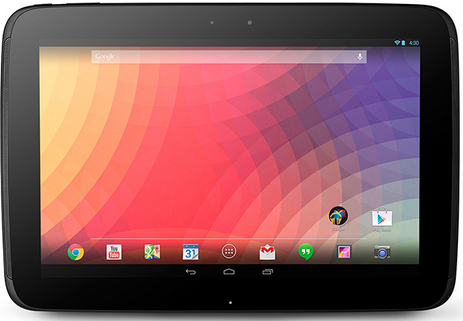 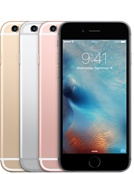 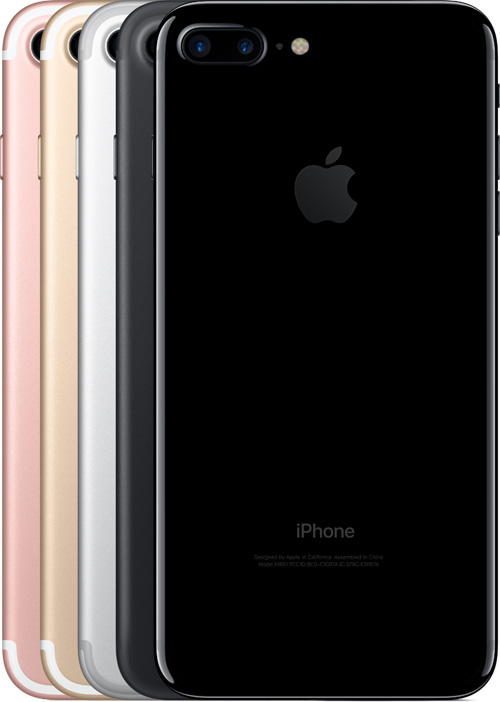 5
Android / iOS Apps Programming
Native Apps
Mobile Apps (Web Apps)
Hybrid Apps
6
App Development Comparison
Device Access
Speed
Development Cost
App Store
ApprovalProcess
Native Apps
Full
Very Fast
Expensive
Available
Mandatory
Hybrid Apps
Full
Available
Low Overhead
Native Speed as Necessary
Reasonable
Web Apps
Partial
Fast
Reasonable
Not Available
None
Source: http://www.scribd.com/doc/50805466/Native-Web-or-Hybrid-Mobile-App-Development
7
Hybrid AppsMobile Apps, Native Apps
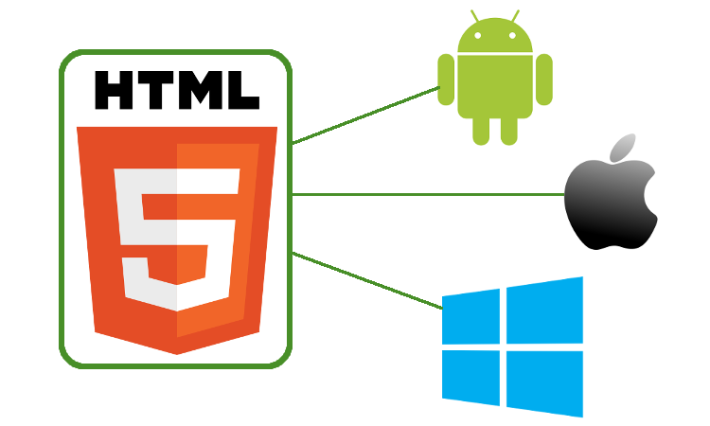 Source: http://www.androidauthority.com/html-5-vs-native-android-app-607214/
8
HTML5 vs. Hybrid vs. Native Apps
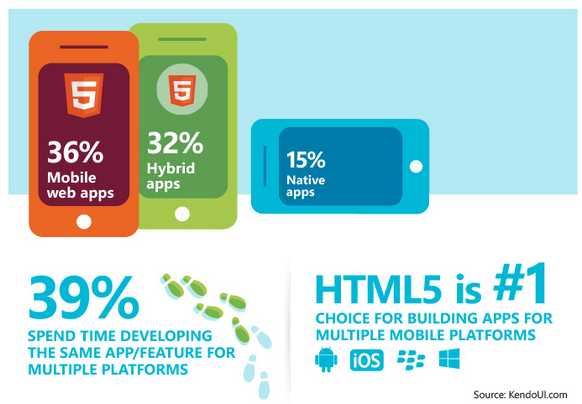 Source: http://techcrunch.com/2013/02/26/survey-most-developers-now-prefer-html5-for-cross-platform-development/
9
[Speaker Notes: According to a new survey commissioned by Telerik’s Kendo UI, the majority of developers now prefer to work with HTML5 instead of native apps for their cross-platform development. Half of the 5,000 developers surveyed in the company’s 2013 Global Developer Survey also said that they developed apps using HTML5 in 2012 and 90% of them plan to do so in 2013. Only 15% of developers said they would prefer to use a native-only approach.

http://techcrunch.com/2013/02/26/survey-most-developers-now-prefer-html5-for-cross-platform-development/]
Native Mobile appHybrid Mobile App Responsive Web
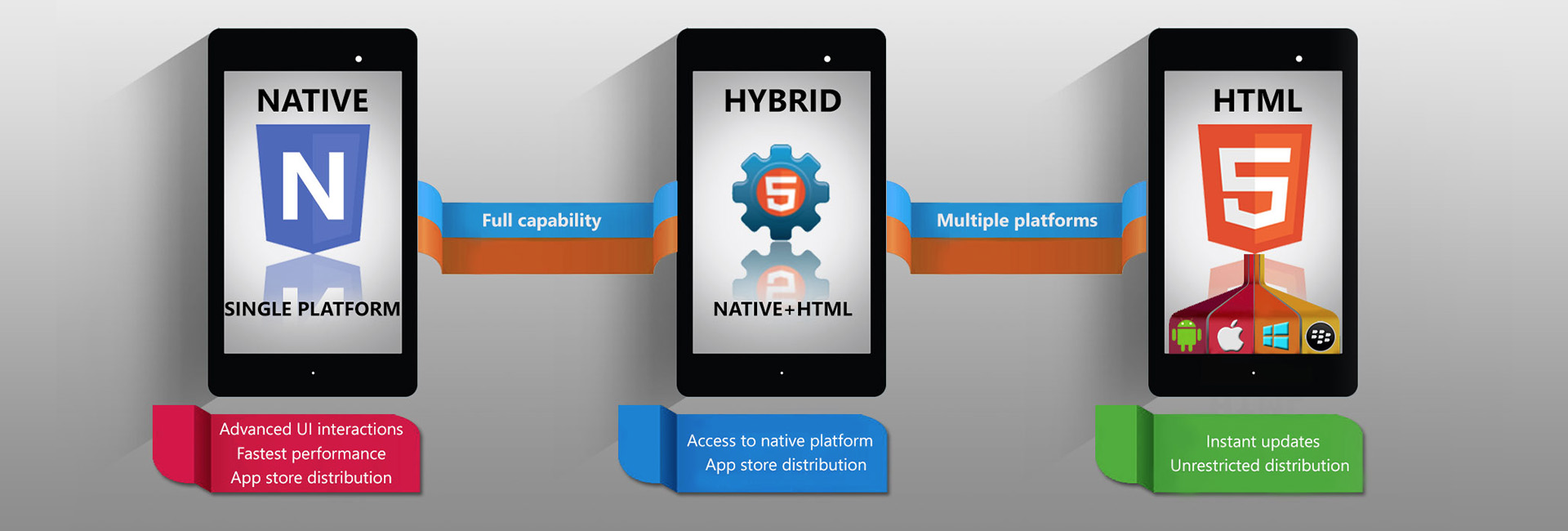 10
Source: http://srishta.com/blog_hybrid.html
Native Apps vs. Hybrid Apps
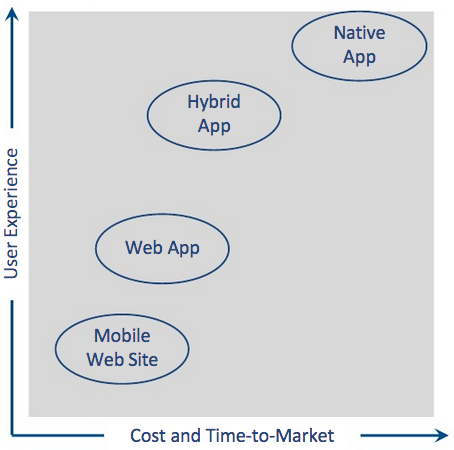 Source: http://www.scribd.com/doc/50805466/Native-Web-or-Hybrid-Mobile-App-Development
11
Mobile Apps
Mobile Website
Classic Website



Mobile Apps
Web Apps


Responsive Web Design (RWD)
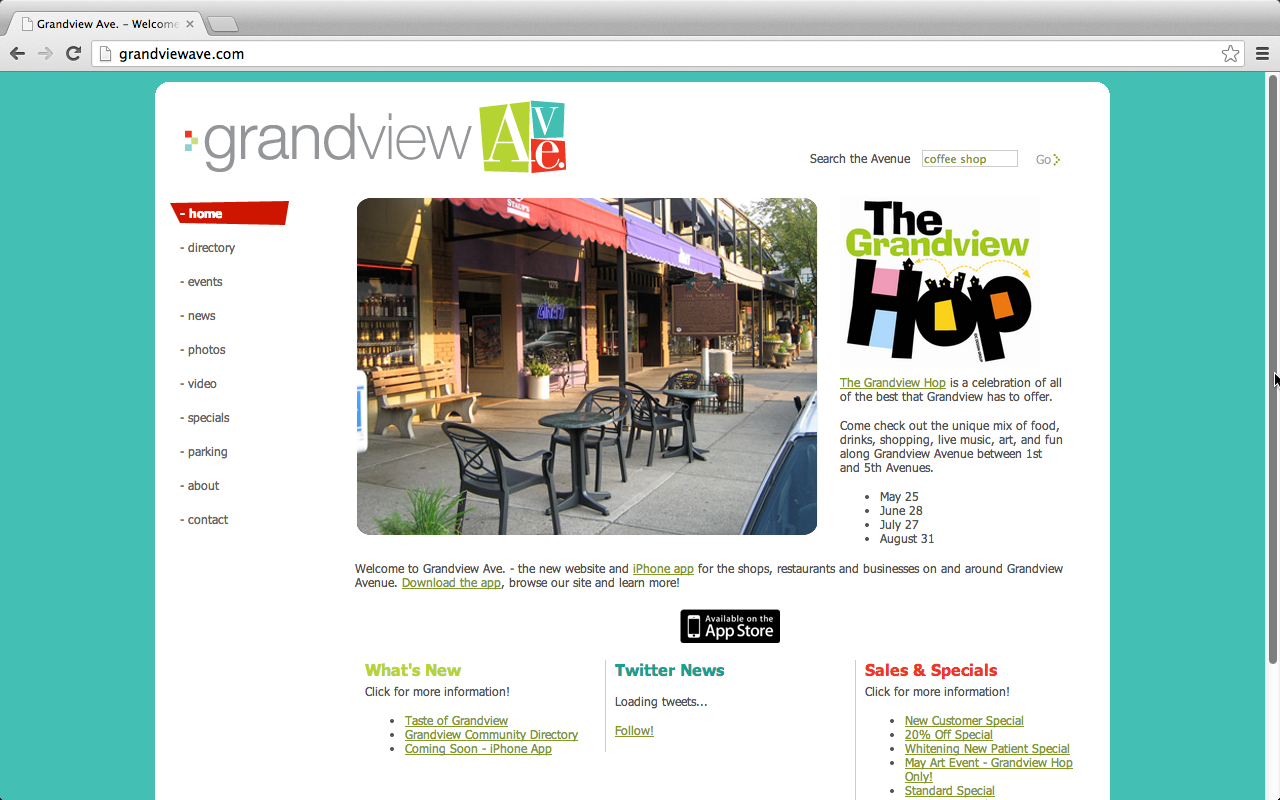 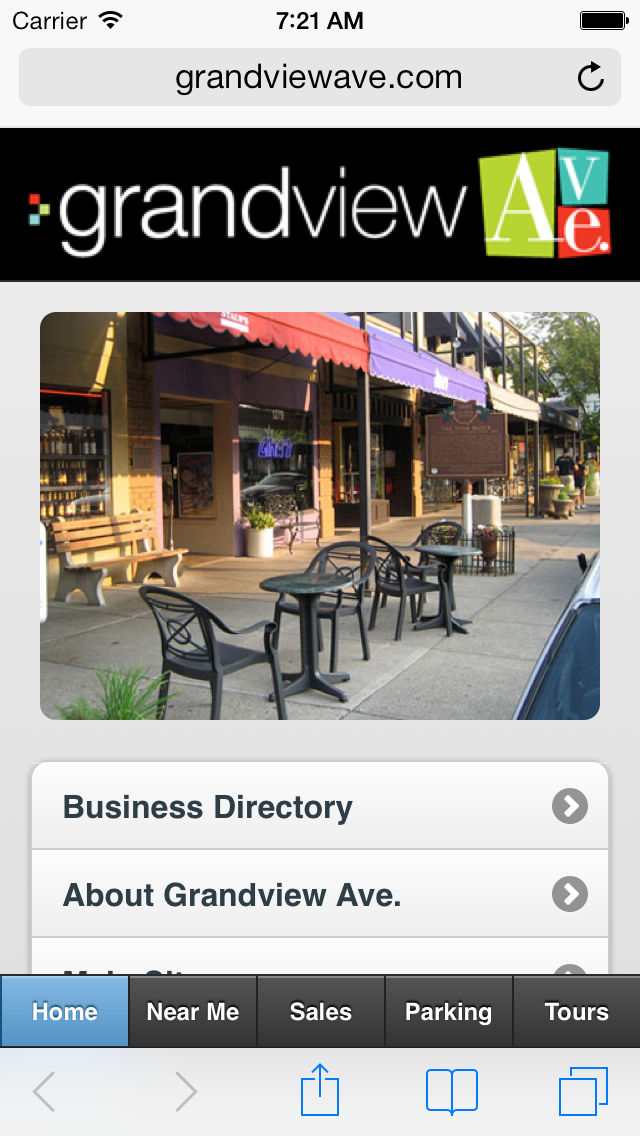 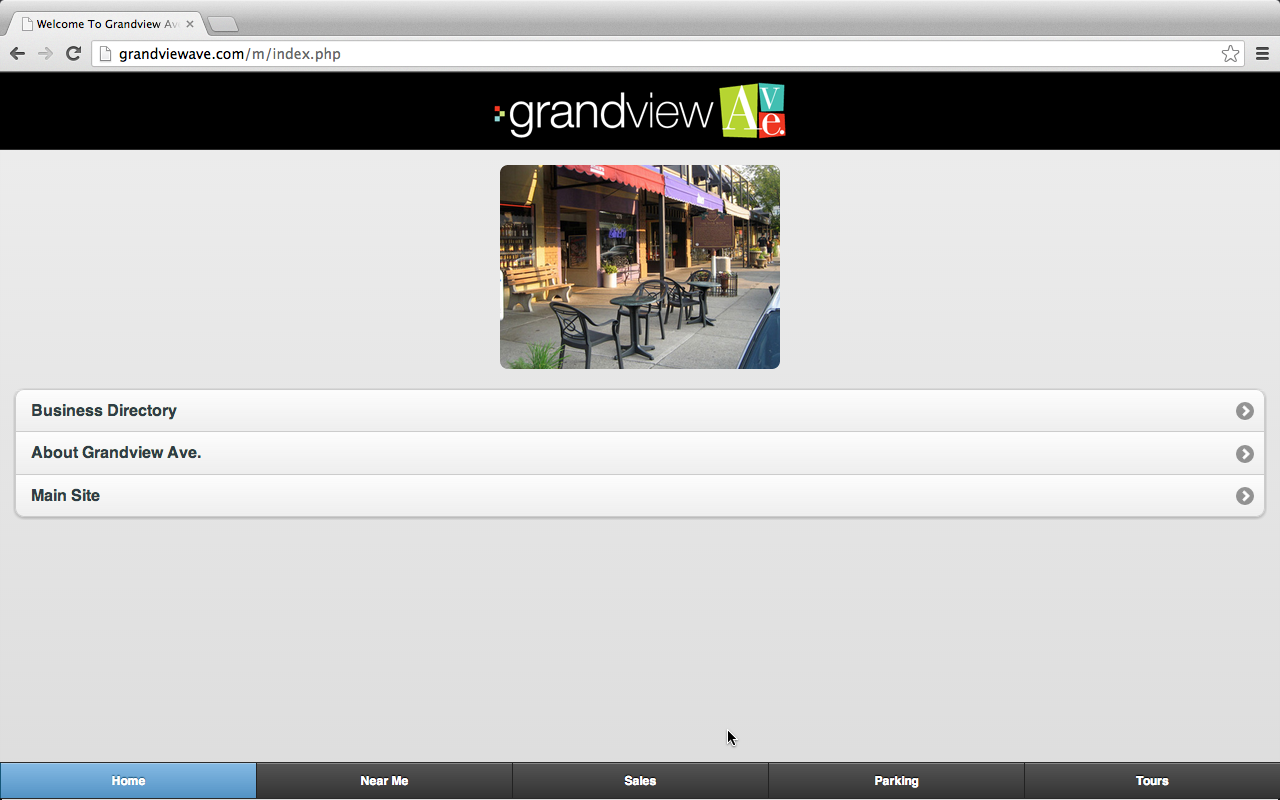 12
Source: Scott Preston, Learn HTML5 and JavaScript for iOS: Web Standards-based Apps for iPhone, iPad, and iPod touch, Apress, 2012
Mobile WebsiteClassic Website
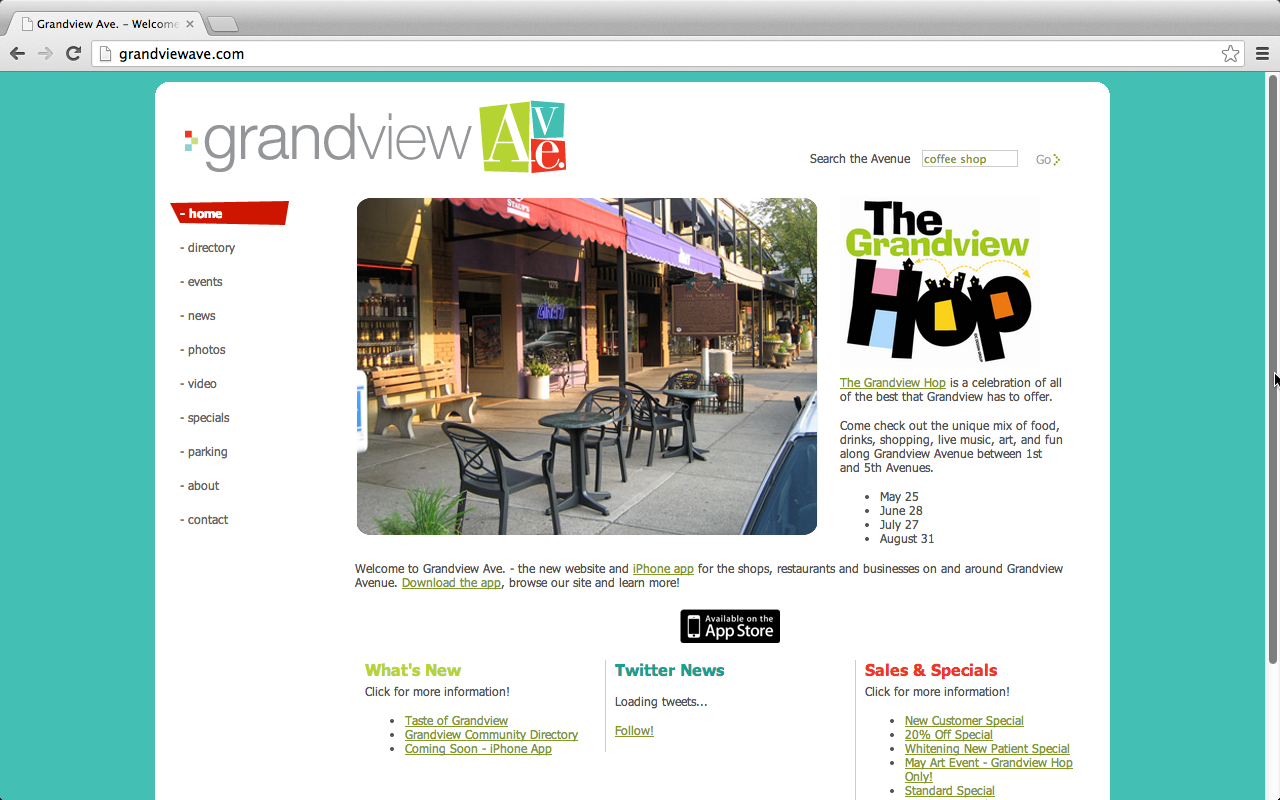 http://grandviewave.com/
13
Mobile Apps(Web Apps)
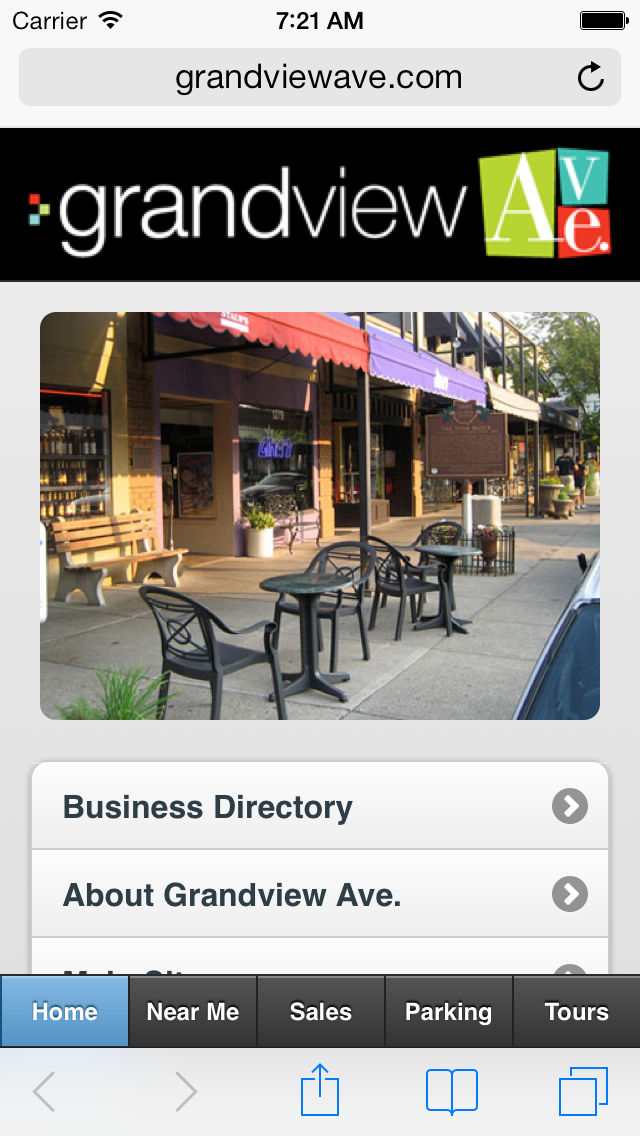 http://grandviewave.com/
14
Responsive Web Design (RWD)
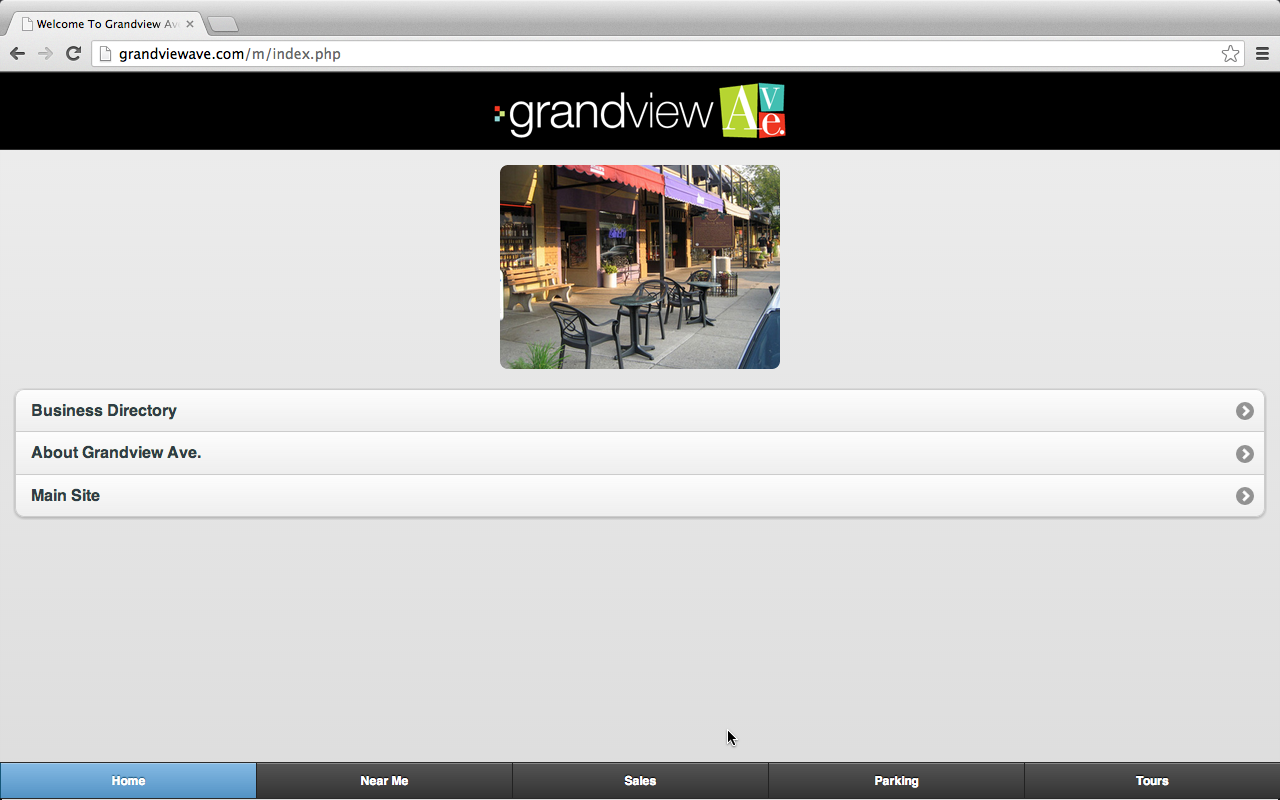 http://grandviewave.com/m/
15
Mobile Web App
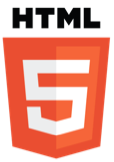 HTML
Phone Data
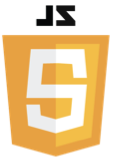 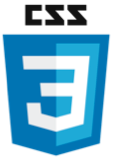 Templates
JavaScript
CSS
External Data
Mobile frameworks and Libraries
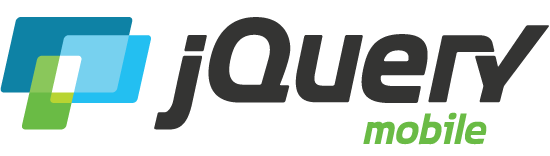 16
Source: Scott Preston, Learn HTML5 and JavaScript for iOS: Web Standards-based Apps for iPhone, iPad, and iPod touch, Apress, 2012
Hybrid App Examples
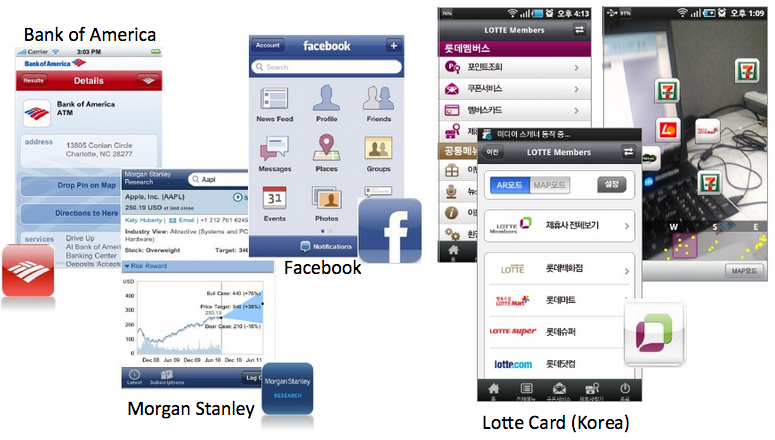 Source: http://www.scribd.com/doc/50805466/Native-Web-or-Hybrid-Mobile-App-Development
17
Examples of Purely-Native Mobile Apps
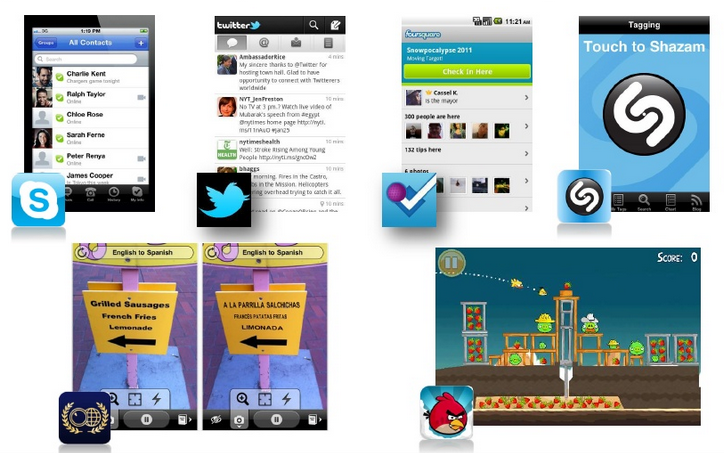 Source: http://www.scribd.com/doc/50805466/Native-Web-or-Hybrid-Mobile-App-Development
18
Chris Adamson and Janie Clayton, iOS 9 SDK Development: Creating iPhone and iPad Apps with Swift, Pragmatic Bookshelf, 2016
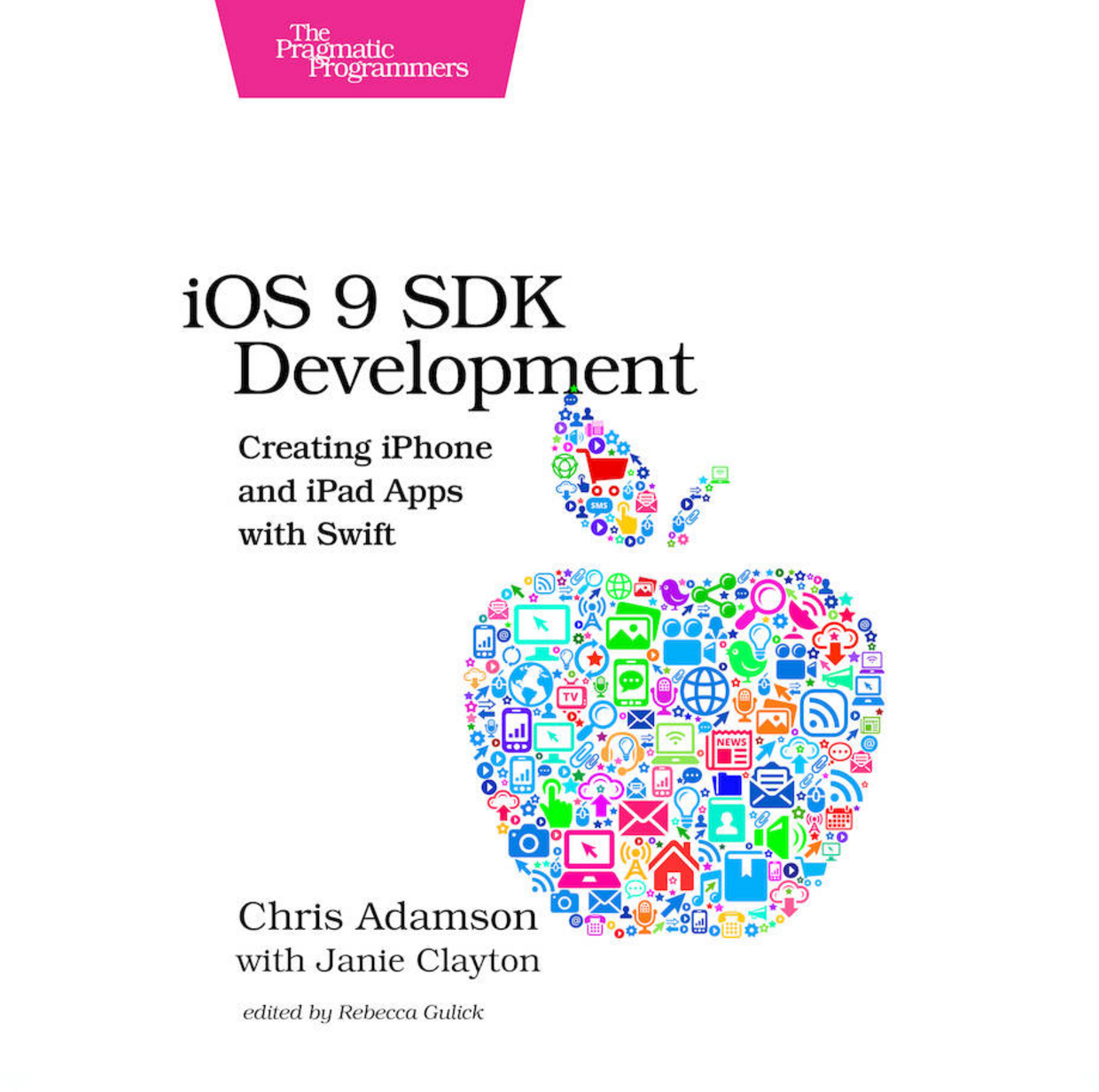 Source: https://www.amazon.com/iOS-SDK-Development-Creating-iPhone/dp/1680501321
19
Building Android Apps with HTML, CSS, and JavaScript: Making Native Apps with Standards-Based Web Tools, Jonathan Stark & Brian Jepson, O’reilly, 2012
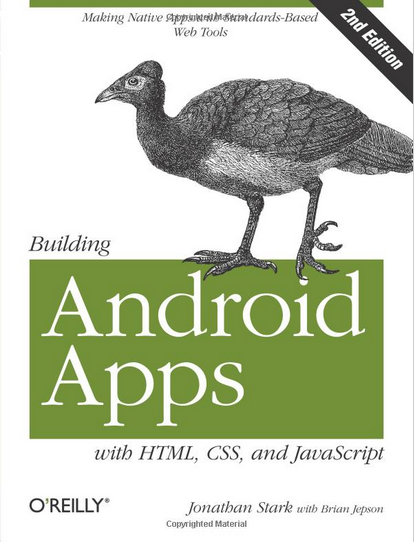 Source: http://www.amazon.com/Building-Android-Apps-HTML-JavaScript/dp/1449316417
20
Building iPhone Apps with HTML, CSS, and JavaScript: Making App Store Apps Without Objective-C or Cocoa, Jonathan Stark, O’reilly, 2010
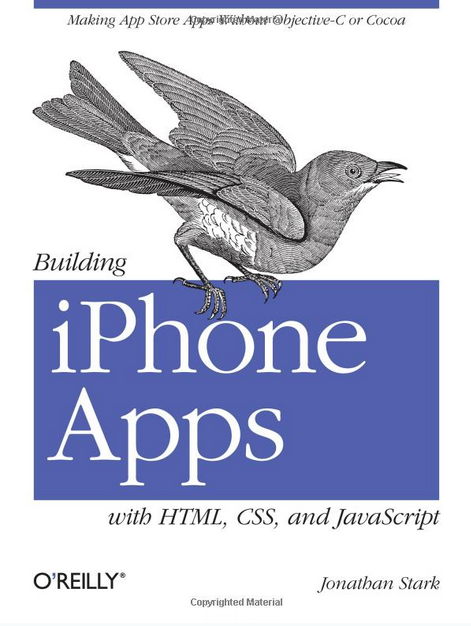 Source: http://www.amazon.com/Building-iPhone-Apps-HTML-JavaScript/dp/0596805780
21
Jon Reid, jQuery Mobile, O’reilly, 2012
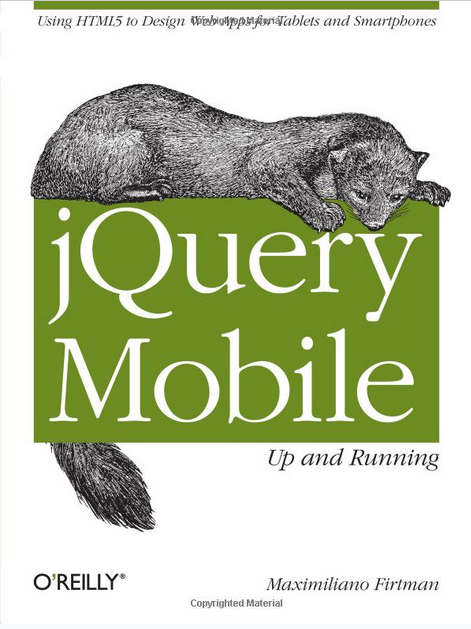 Source: http://www.amazon.com/jQuery-Mobile-Running-Maximiliano-Firtman/dp/1449397654
22
Rohit Ghatol and Yogesh Patel, Beginning PhoneGap: Mobile Web Framework for JavaScript and HTML5, Apress, 2012
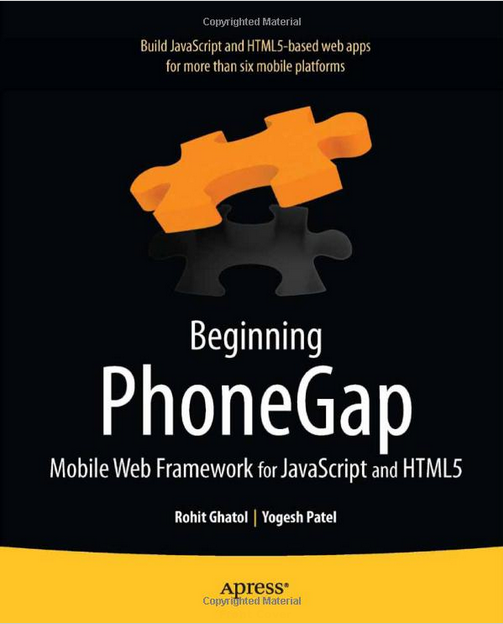 Source: http://www.amazon.com/Beginning-PhoneGap-Mobile-Framework-JavaScript/dp/1430239034
23
Responsive Design HTML5/CSS3/JavaScript
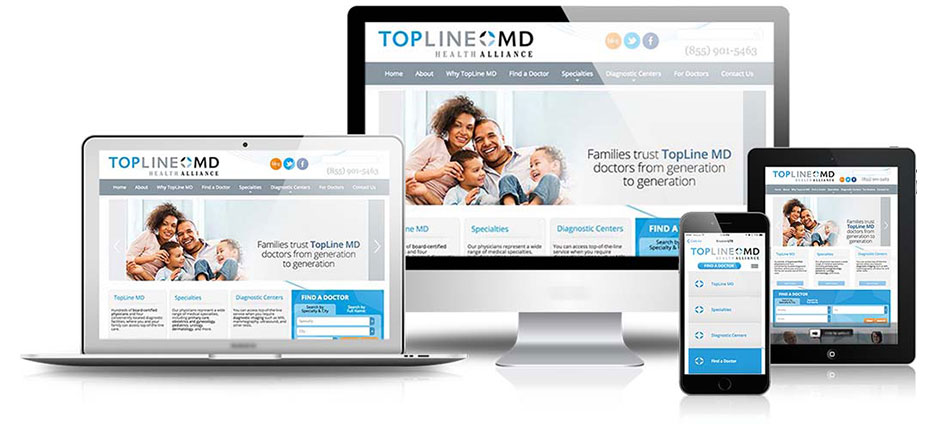 Source: http://www.ihealthspot.com/ResponsiveWebsiteDesign.aspx
24
jQuery Mobilehttp://jquerymobile.com/
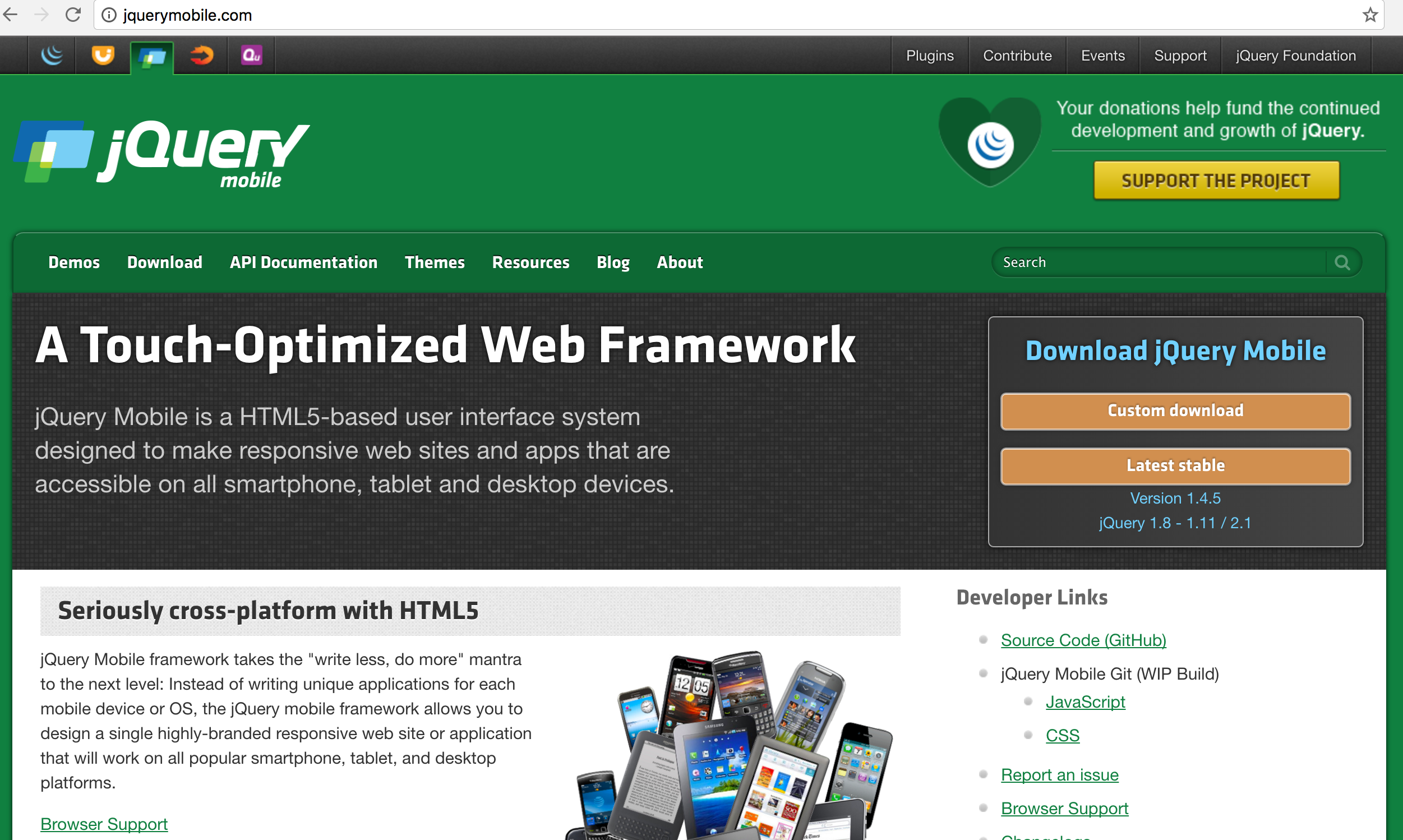 25
Bootstrap http://getbootstrap.com/
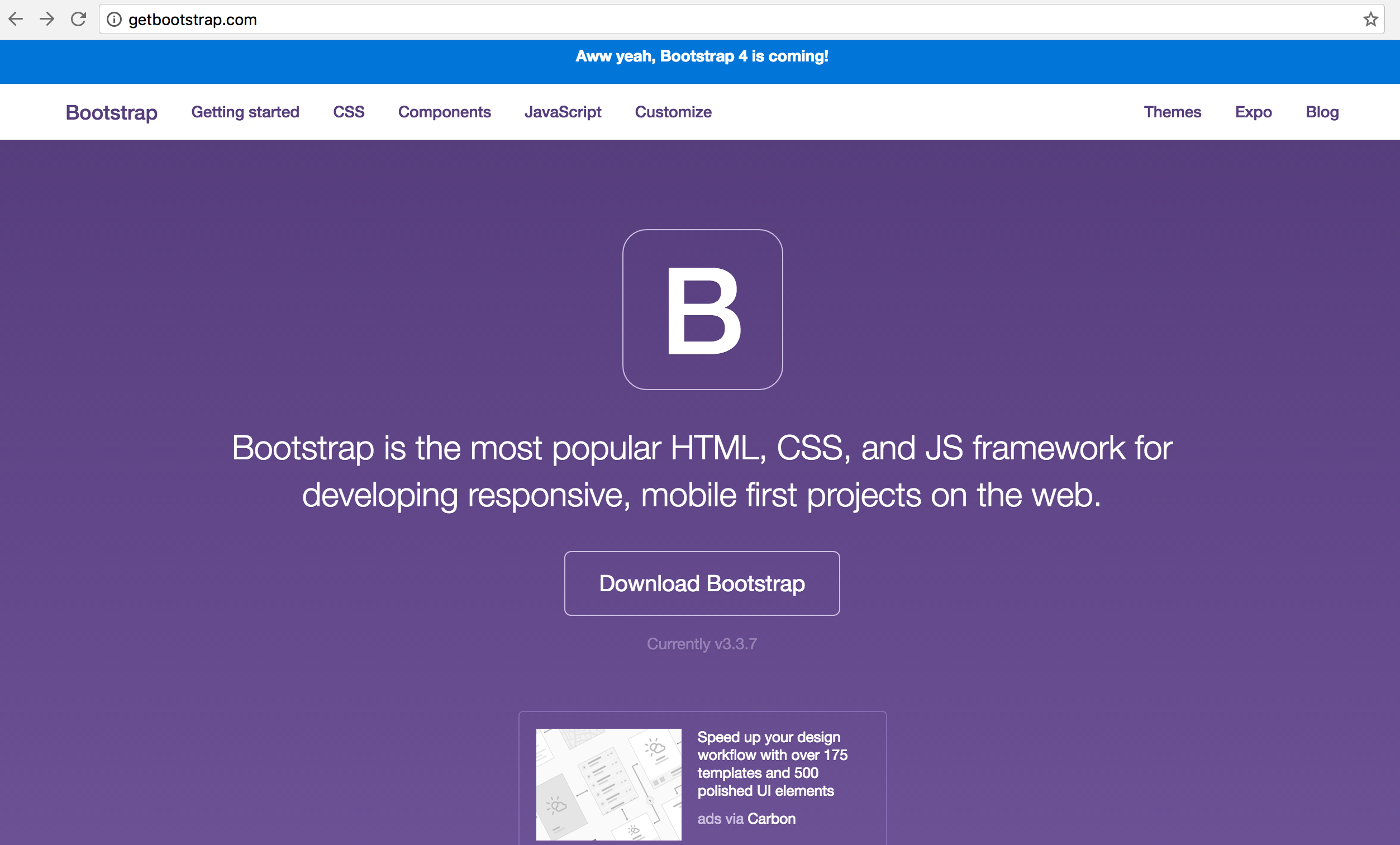 26
PhoneGaphttp://phonegap.com/
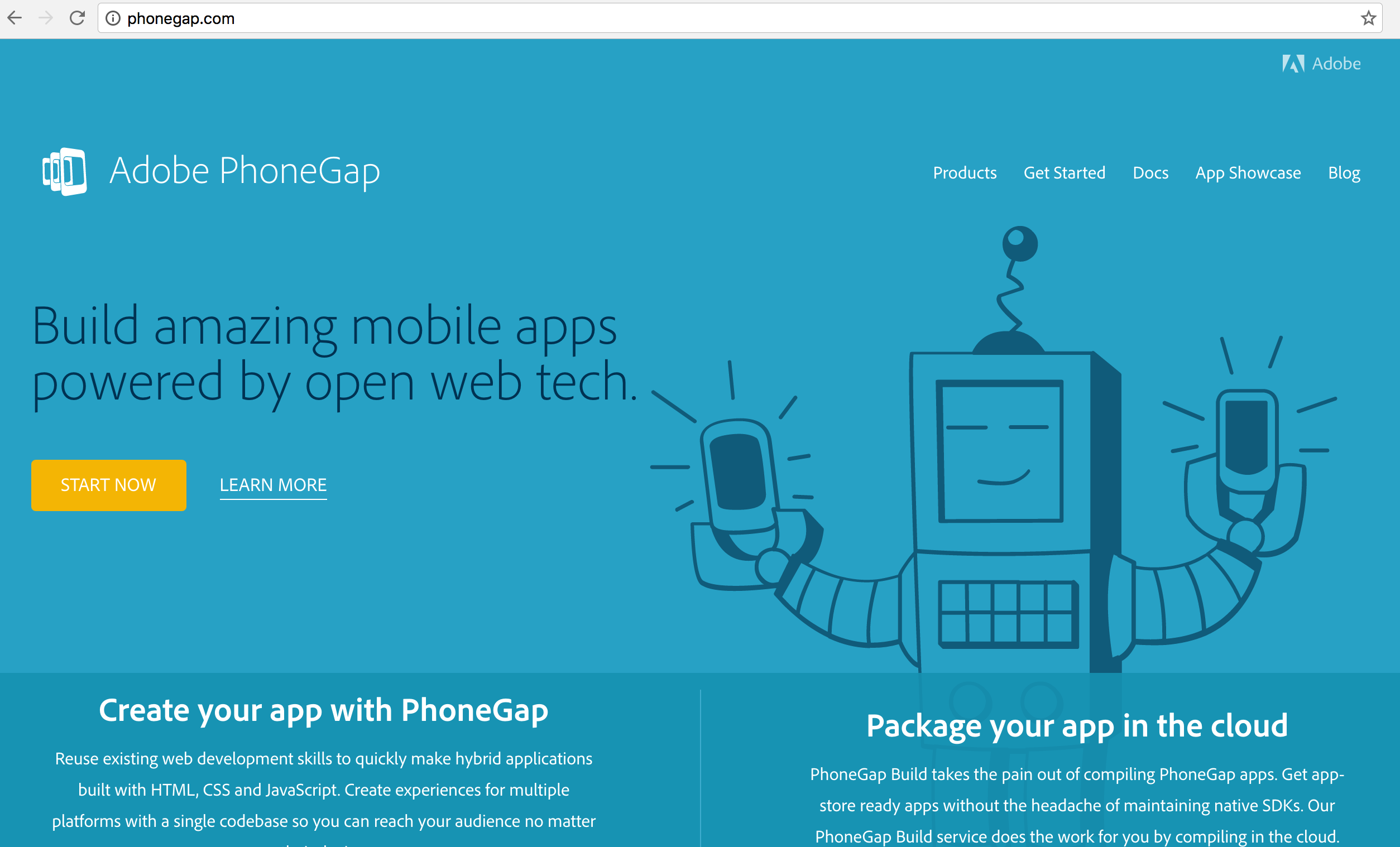 27
Apple Developerhttps://developer.apple.com/
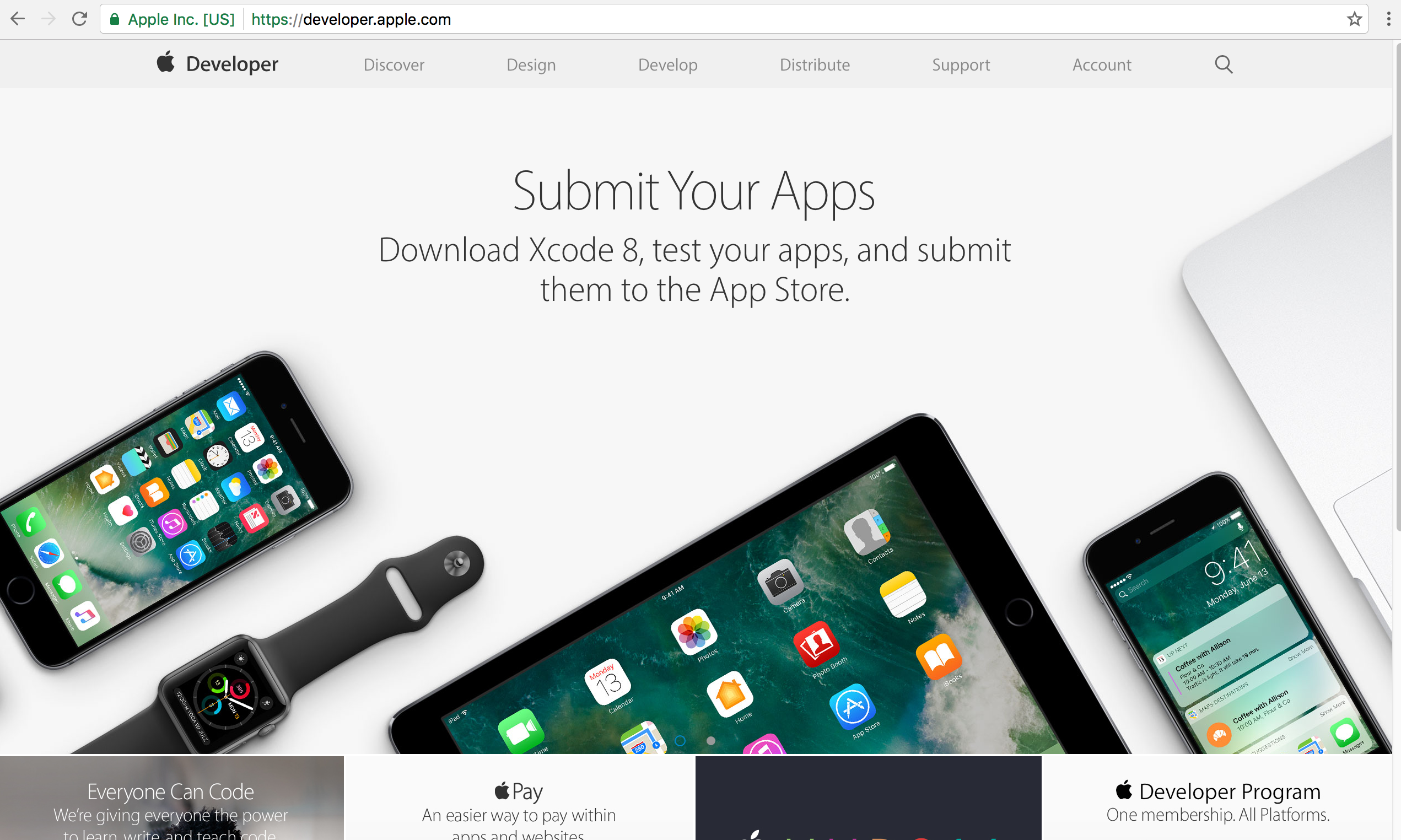 28
Apple Swift for iOS
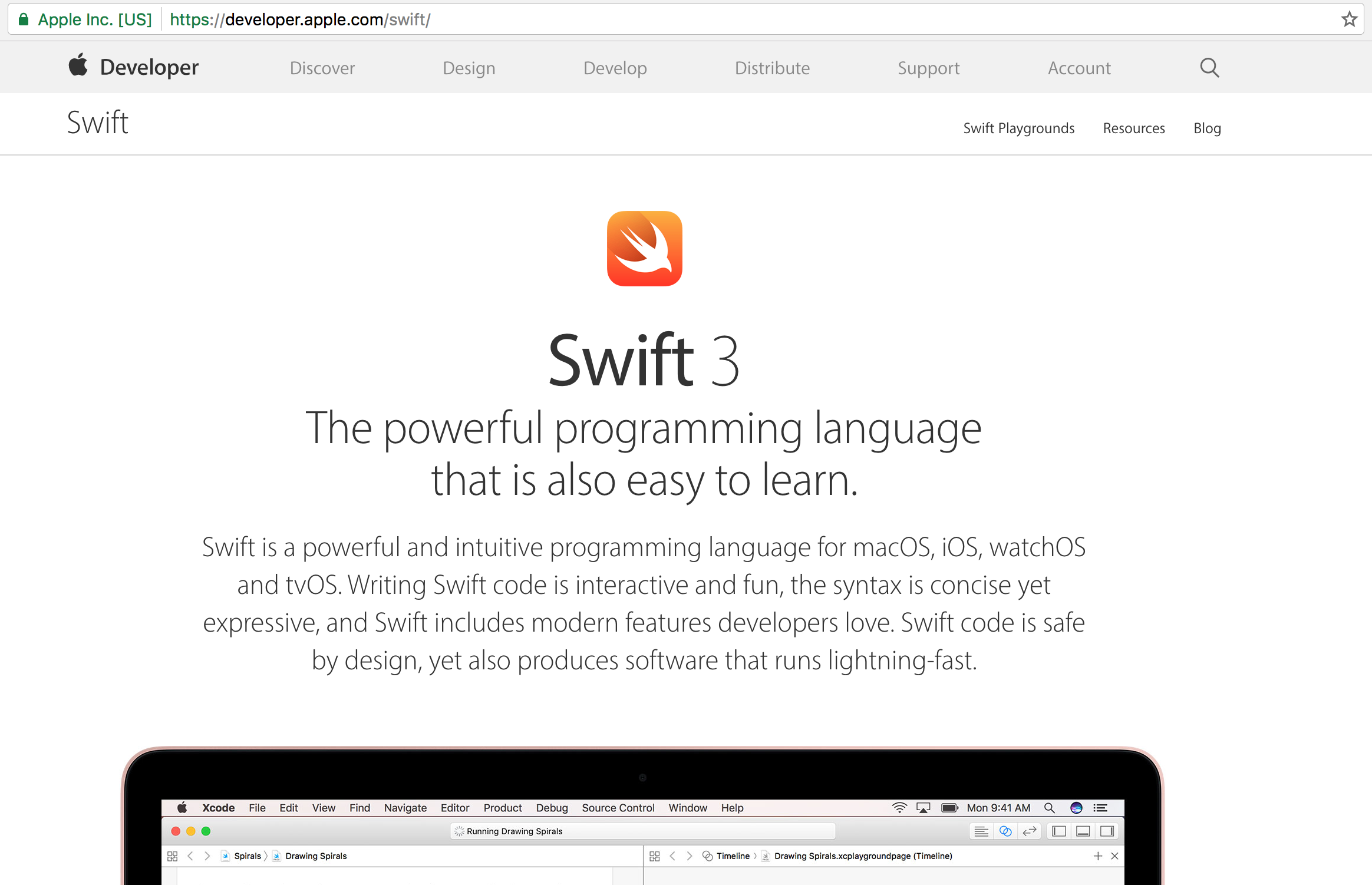 Source: https://developer.apple.com/swift/
29
Android Developer http://developer.android.com/
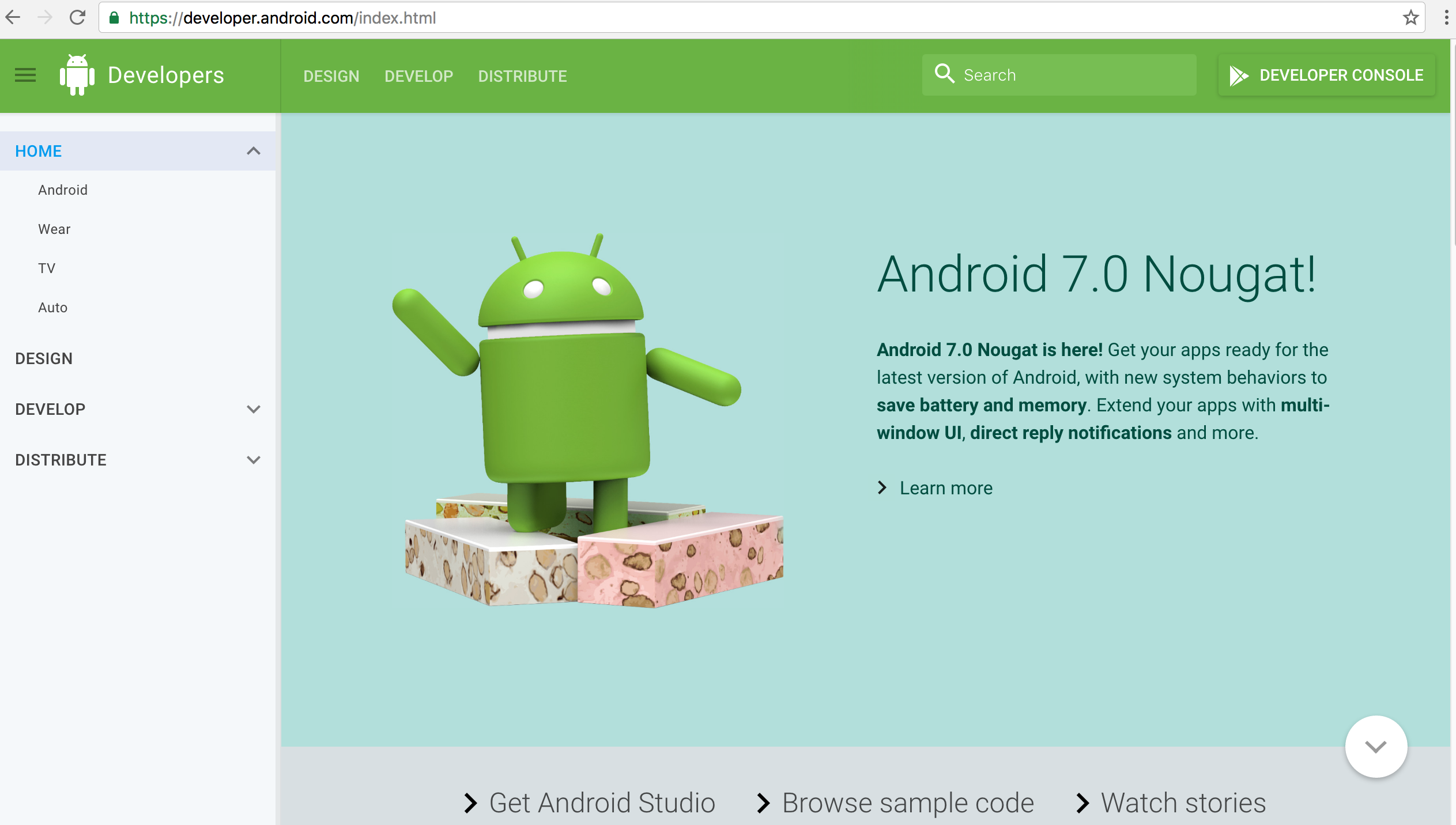 30
Facebook Developers
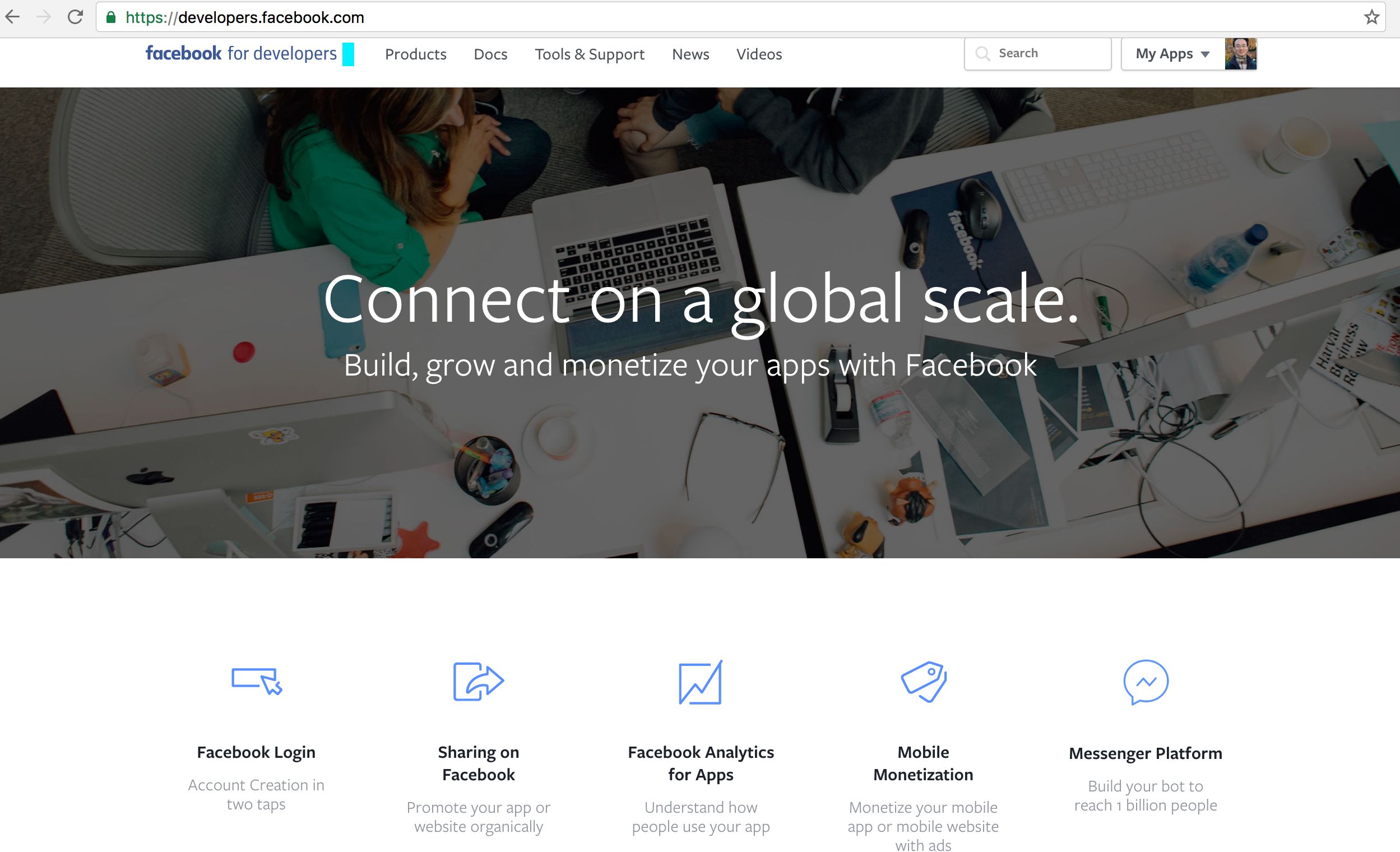 https://developers.facebook.com/
31
Integrate Facebook with your native iOS apps
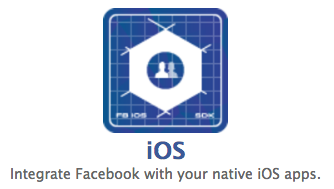 https://developers.facebook.com/
32
Facebook SDK for iOS
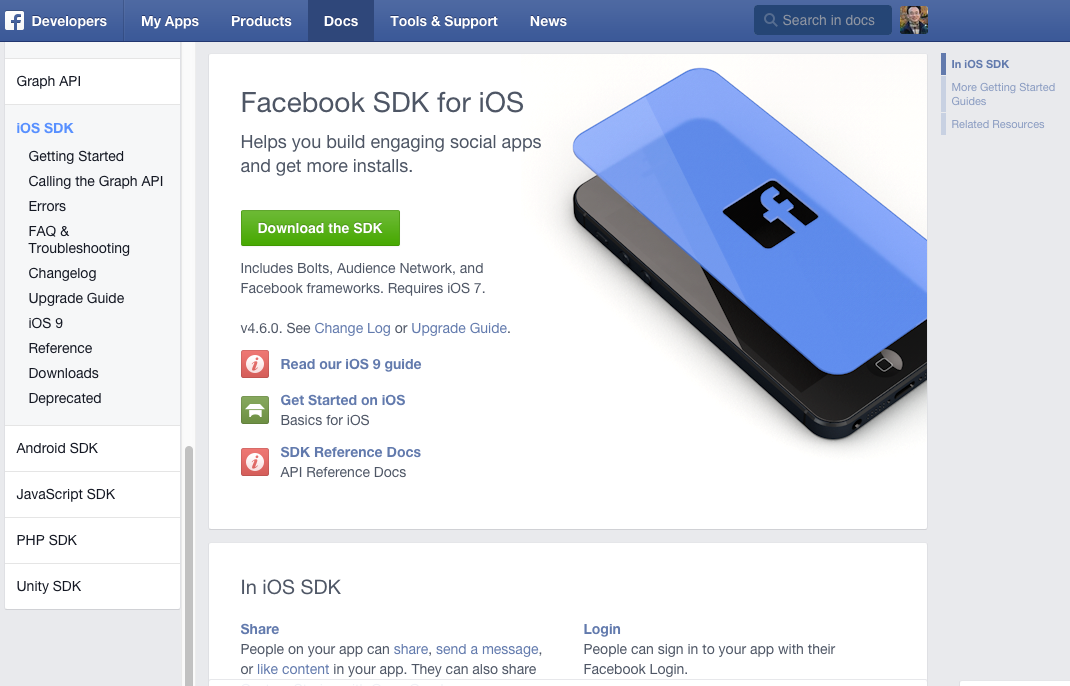 https://developers.facebook.com/docs/ios/
33
Integrate Facebook with your native Android apps.
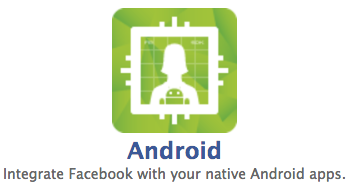 https://developers.facebook.com/
34
Facebook SDK for Android
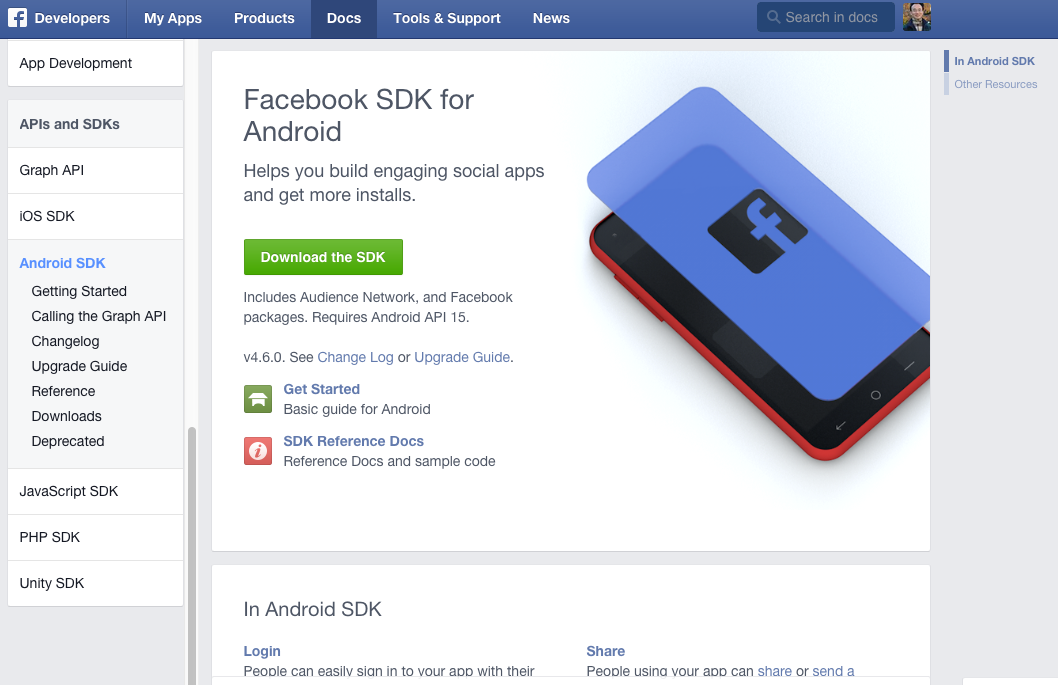 Source: https://developers.facebook.com/docs/android
35
Twitter Developershttps://dev.twitter.com/
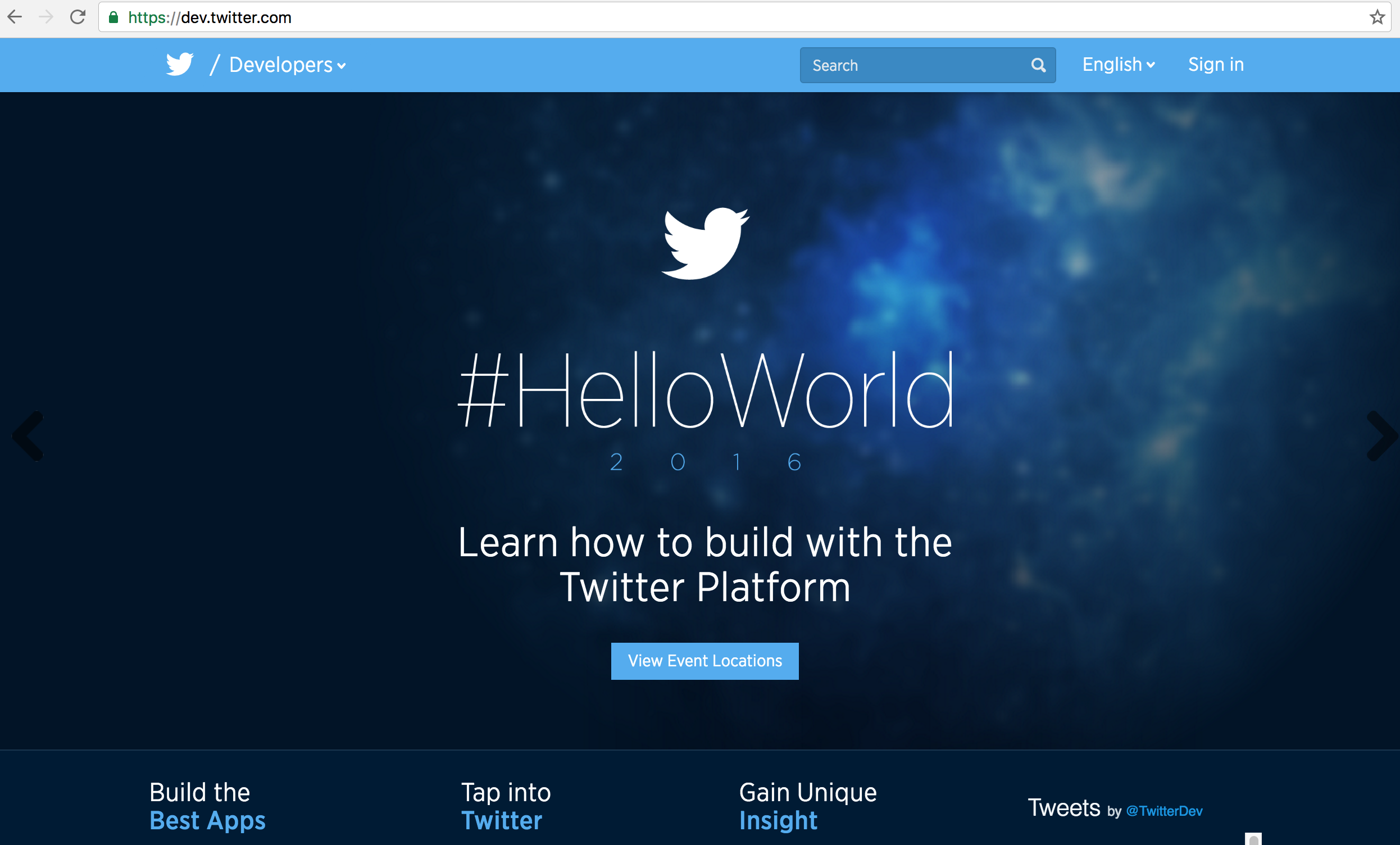 36
Google Cloud Platform
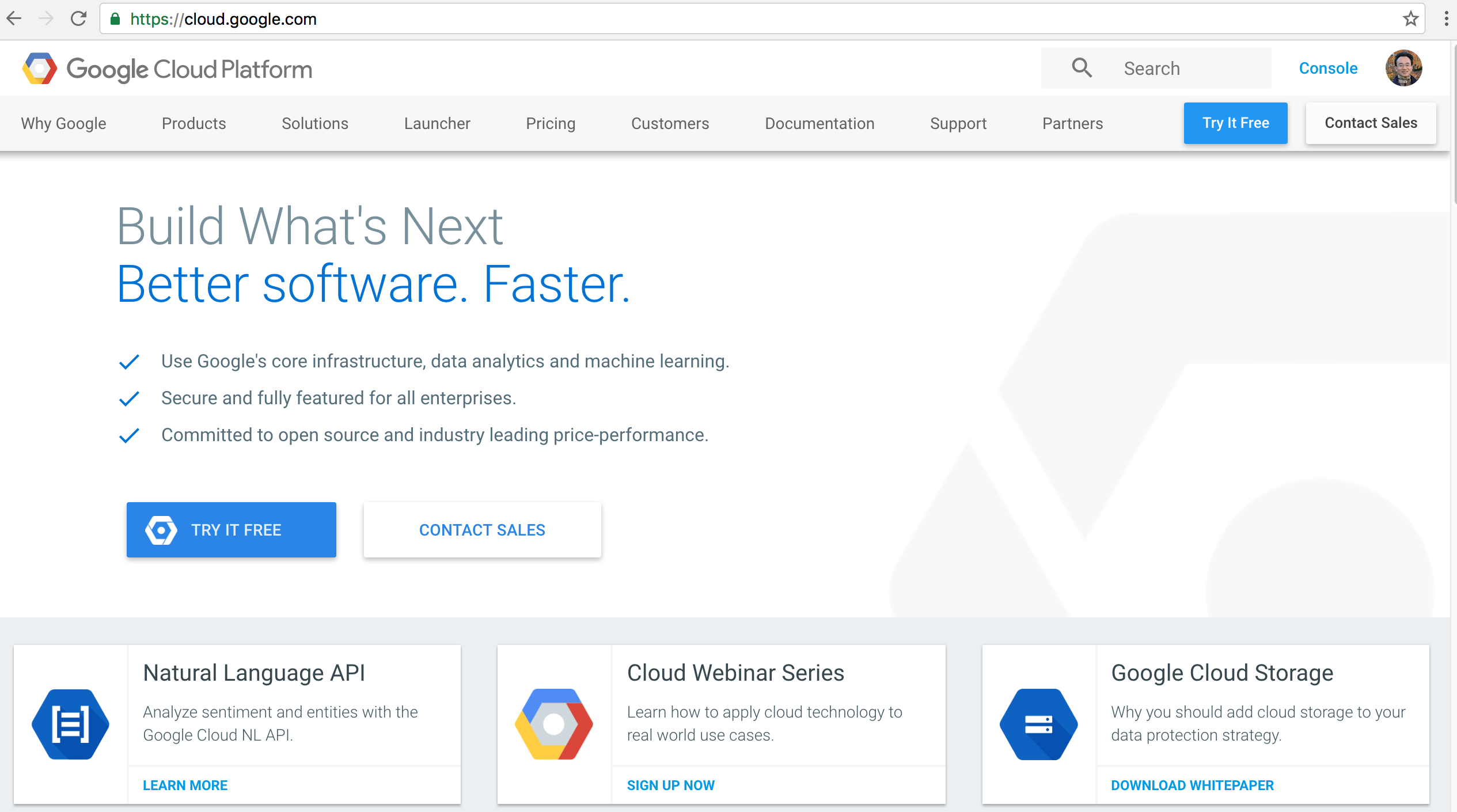 https://cloud.google.com/
37
Google App Engine
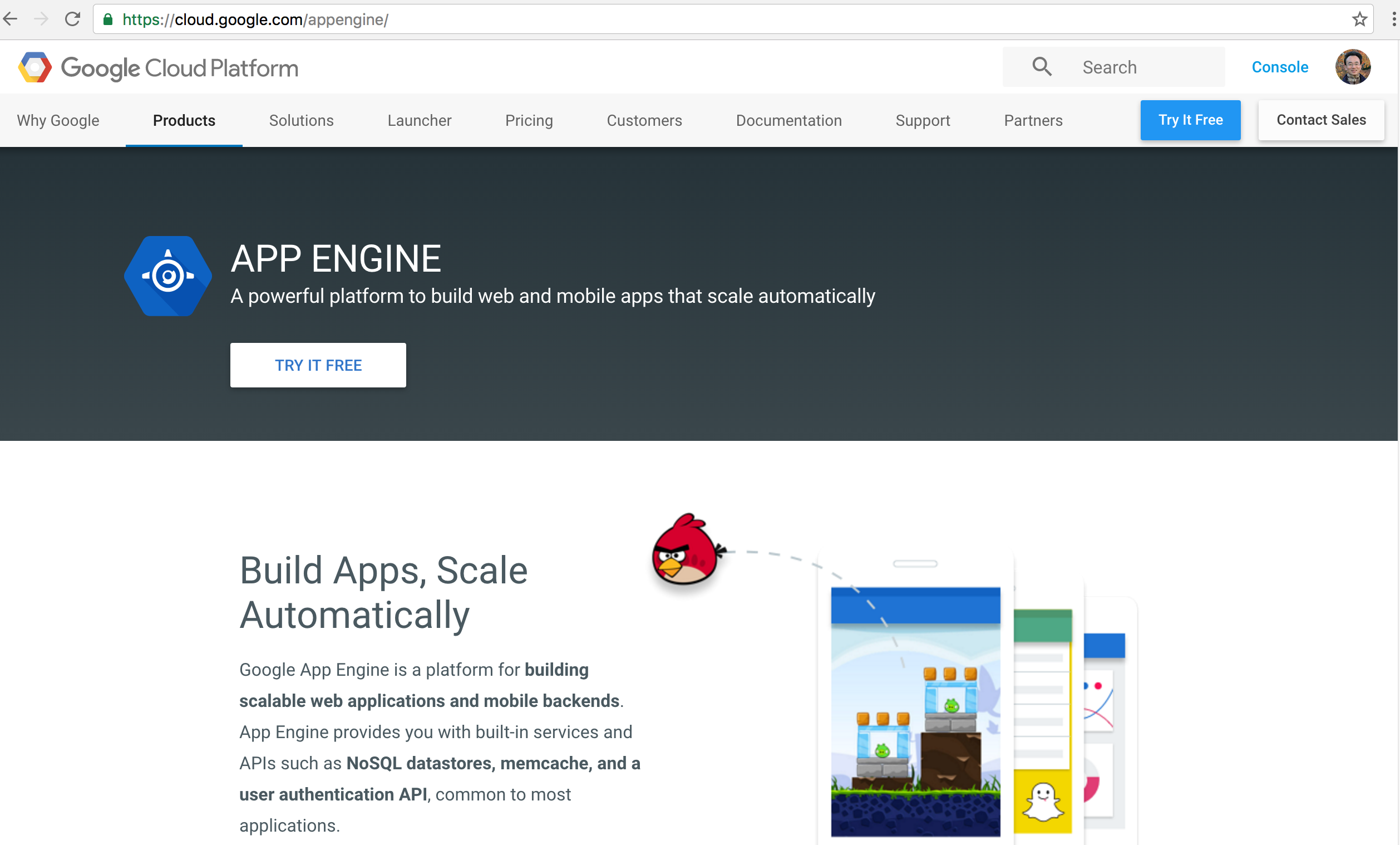 https://cloud.google.com/appengine/
38
Google Cloud Datastore
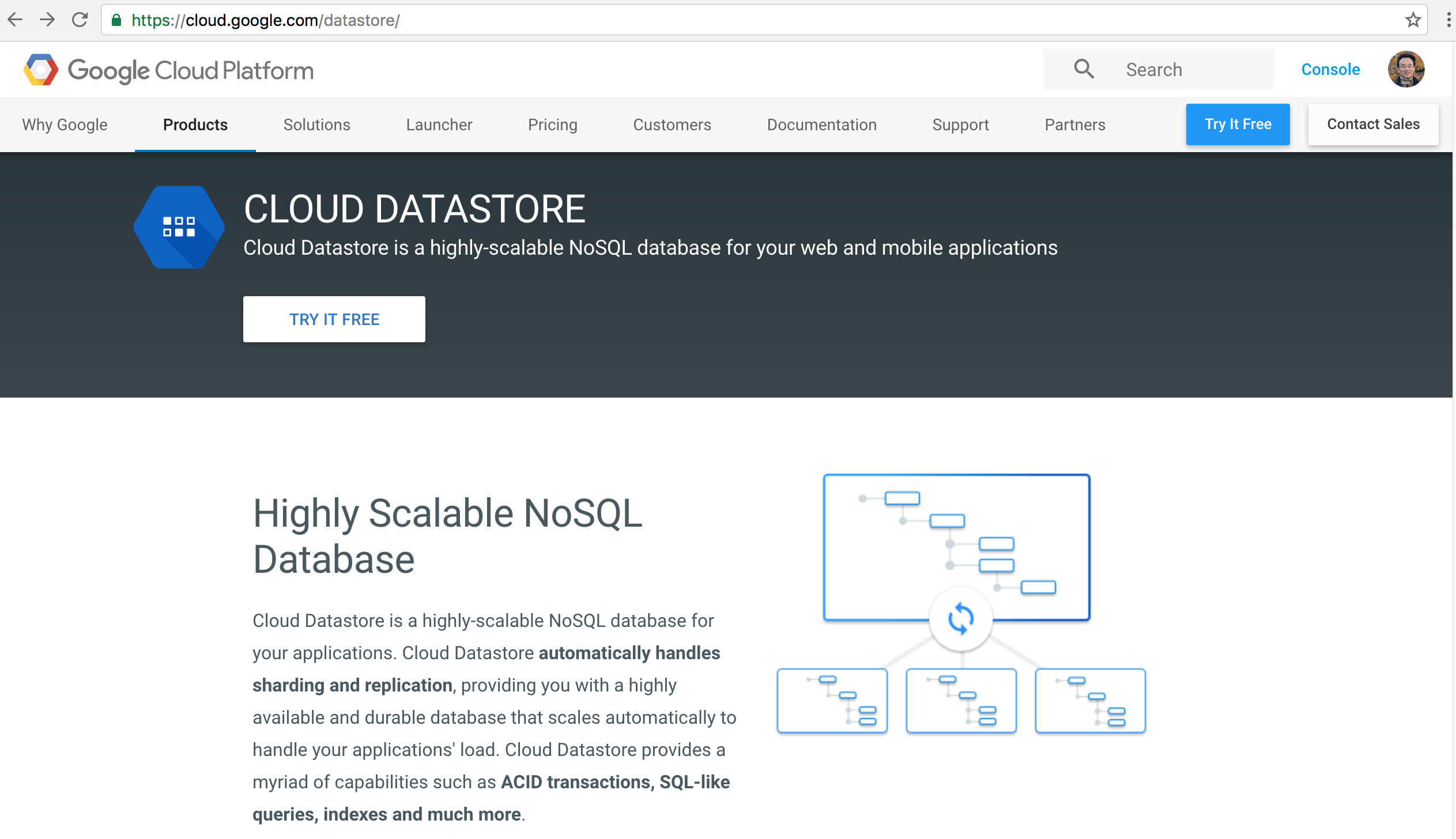 https://cloud.google.com/datastore/
39
Google Cloud Endpoints
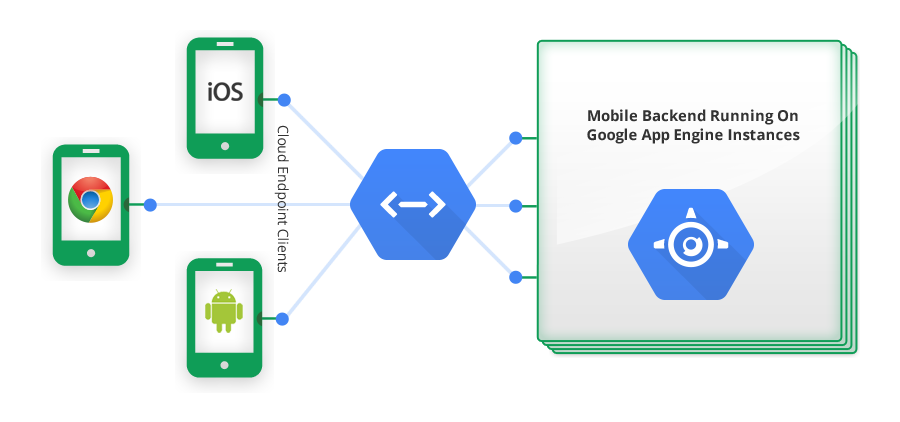 https://developers.google.com/appengine/docs/java/endpoints/
40
Gephi: Social Network Analysis and Visualization: https://gephi.org/
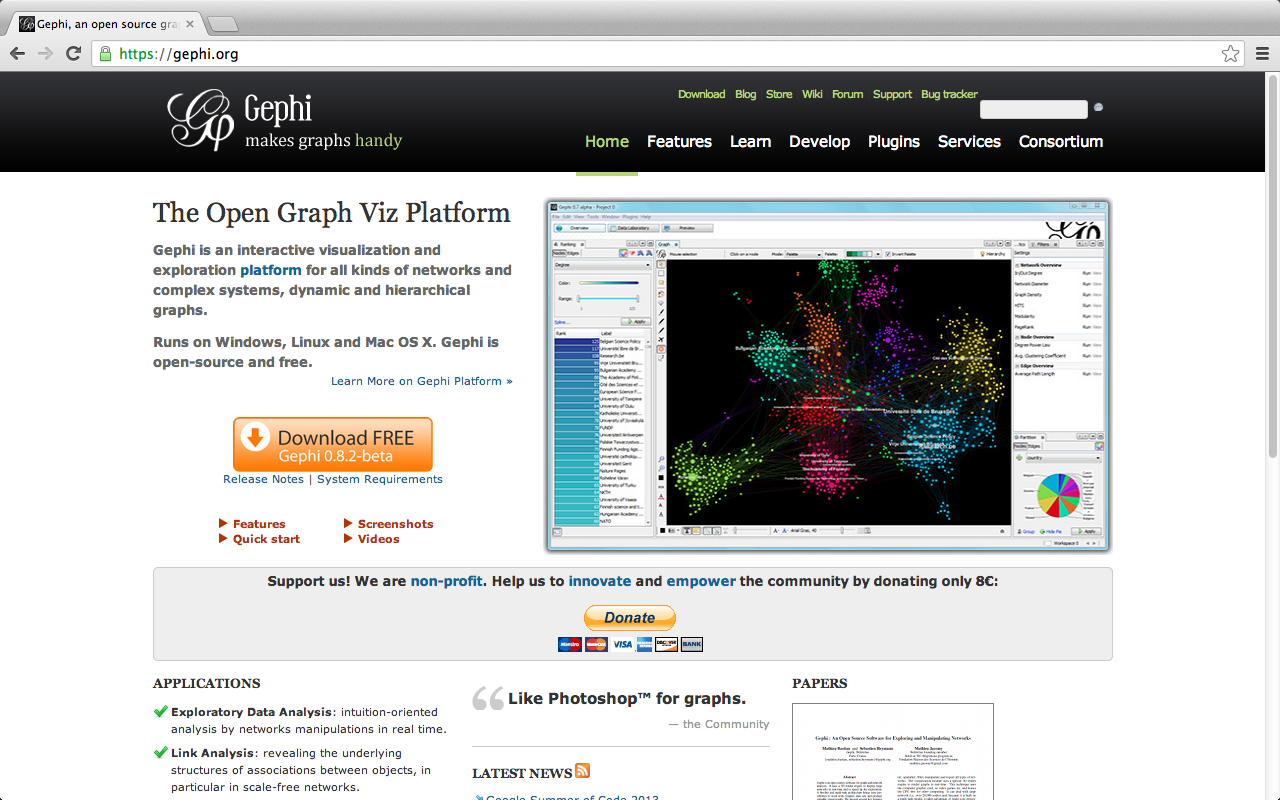 41
Characteristics of a Purely-Native Mobile App
A binary “executable image”, that is explicitly downloaded and stored on the file system of the mobile device
Distributed through the popular app store or marketplace of the device, or via an enterprise distribution mechanism
Executed directly by the operating system
Launched from the home screen
Does not require another “container app” to run it
Makes explicit use of operating-system APIs
Source: http://www.scribd.com/doc/50805466/Native-Web-or-Hybrid-Mobile-App-Development
42
Native App Development
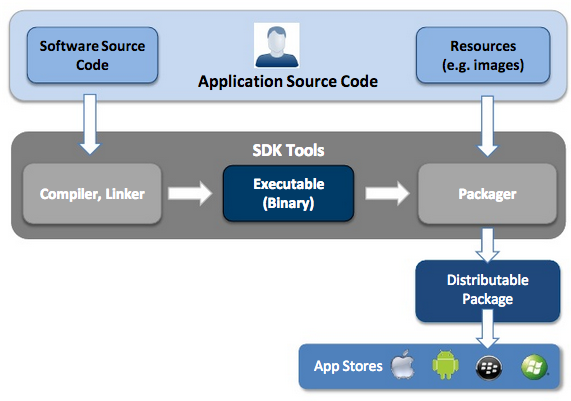 Source: http://www.scribd.com/doc/50805466/Native-Web-or-Hybrid-Mobile-App-Development
43
iOS - Native App Development
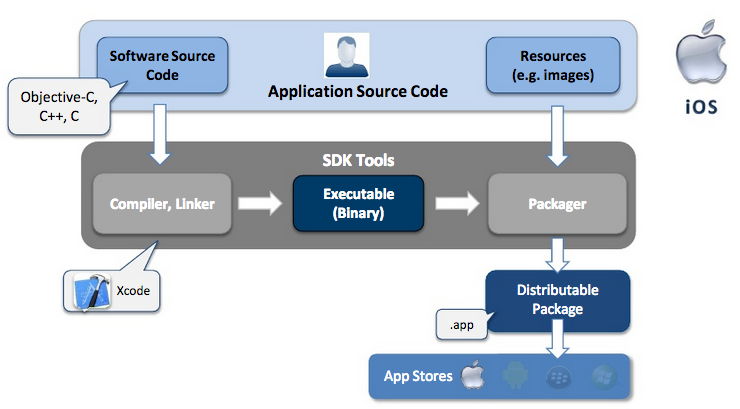 Swift
.ipa
Source: http://www.scribd.com/doc/50805466/Native-Web-or-Hybrid-Mobile-App-Development
44
Swift Language
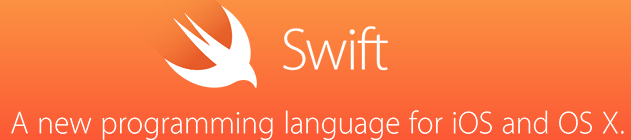 Swift is a new object-oriented programming language for iOS and OS X development. 
Swift is modern, powerful, expressive, and easy to use.
Source: https://developer.apple.com/swift/
45
[Speaker Notes: Swift Language

Swift is a new object-oriented programming language for iOS and OS X development. Swift is modern, powerful, expressive, and easy to use.

https://developer.apple.com/swift/]
Swift Language
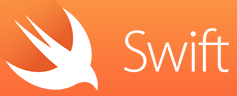 Unified A complete replacement for both the C and Objective-C languages. 
Swift provides full object-oriented features, and includes low-level language primitives such as types, flow control, and operators.
Fast
Complete platform
Safe by design
Modern
Interactive
Source: https://developer.apple.com/swift/
46
[Speaker Notes: Swift Language

Swift is a new object-oriented programming language for iOS and OS X development. Swift is modern, powerful, expressive, and easy to use.

Fast. Compiles and optimizes with the advanced code analysis in LLVM to create high-performance apps.
Complete platform. Access all of the Cocoa and Cocoa Touch frameworks with Swift.
Safe by design. Eliminate huge categories of bugs, crashes, and security holes. Swift pairs increased type safety with type inference, restricts direct access to pointers, and automatically manages memory using ARC, making it easy for you to use Swift and create secure, stable software. Other language safety related features include mandatory variables initialization, automatic bounds checking to prevent overflows, conditionals break by default, and elimination of pointers to direct memory by default.
Modern. Write, debug, and maintain less code, with an easy to write and read syntax, and no headers to maintain. Swift includes optionals, generics, closures, tuples, and other modern language features. Inspired by and improving upon Objective-C, Swift code feels natural to read and write.
Interactive. Use Swift interactively to experiment with your ideas and see instant results.
Unified. A complete replacement for both the C and Objective-C languages. Swift provides full object-oriented features, and includes low-level language primitives such as types, flow control, and operators.

https://developer.apple.com/swift/
https://developer.apple.com/library/prerelease/mac/documentation/Swift/Conceptual/Swift_Programming_Language/index.html]
Android - Native App Development
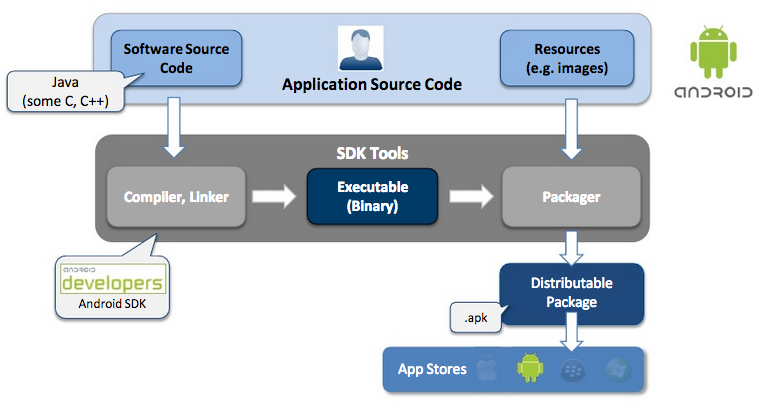 Source: http://www.scribd.com/doc/50805466/Native-Web-or-Hybrid-Mobile-App-Development
47
Native App – Interaction with Mobile Device
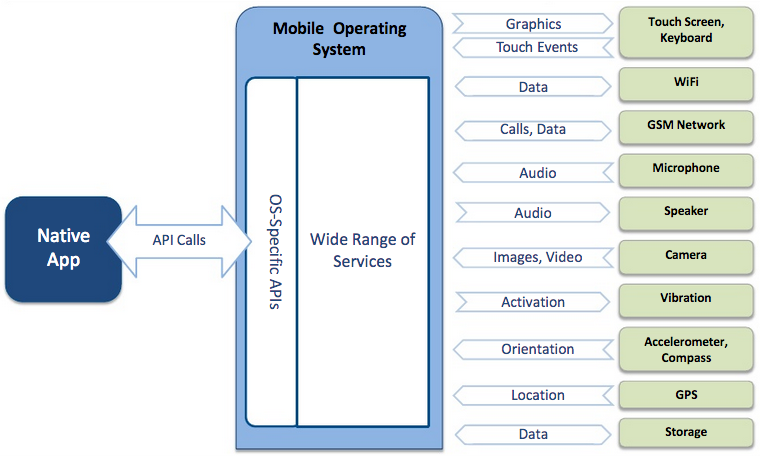 Source: http://www.scribd.com/doc/50805466/Native-Web-or-Hybrid-Mobile-App-Development
48
Web App – Interaction with Mobile Device
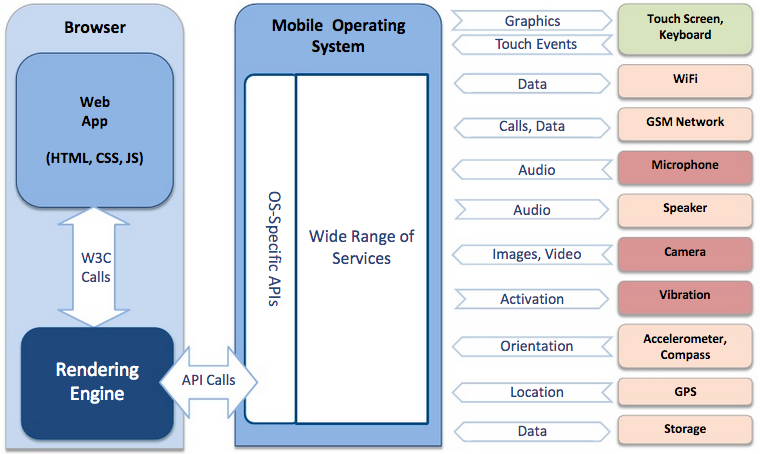 Source: http://www.scribd.com/doc/50805466/Native-Web-or-Hybrid-Mobile-App-Development
49
Hybrid App – Interaction with Mobile Device
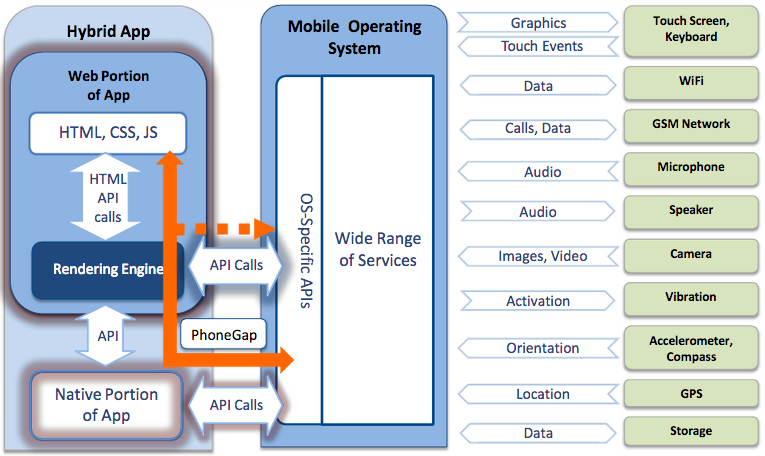 Source: http://www.scribd.com/doc/50805466/Native-Web-or-Hybrid-Mobile-App-Development
50
Hybrid App Development
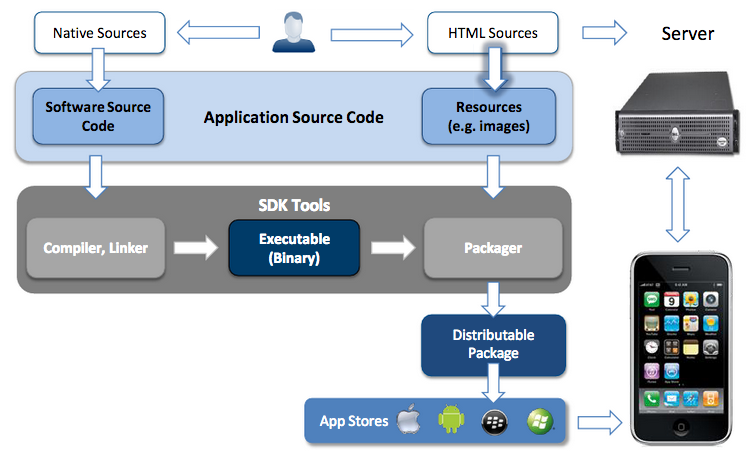 Source: http://www.scribd.com/doc/50805466/Native-Web-or-Hybrid-Mobile-App-Development
51
Hybrid App Examples
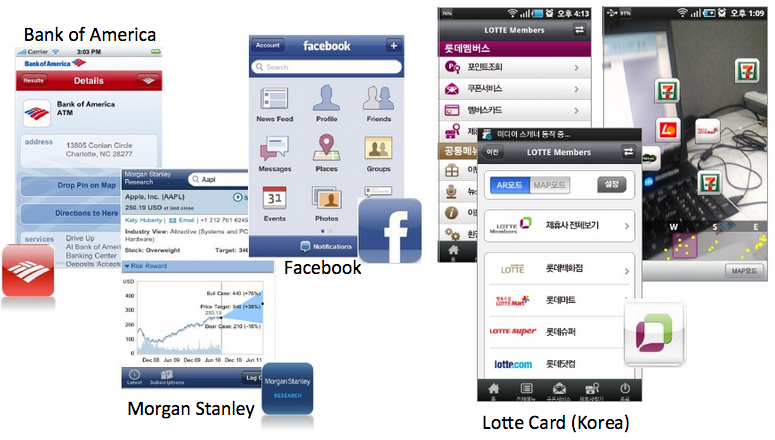 Source: http://www.scribd.com/doc/50805466/Native-Web-or-Hybrid-Mobile-App-Development
52
Native App – High-level APIs and Built-in Apps
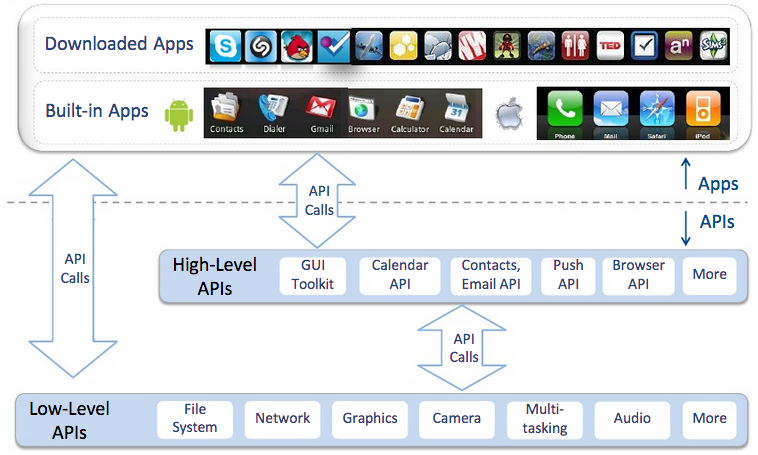 Source: http://www.scribd.com/doc/50805466/Native-Web-or-Hybrid-Mobile-App-Development
53
GUI Toolkit Provides App With “Native” Look
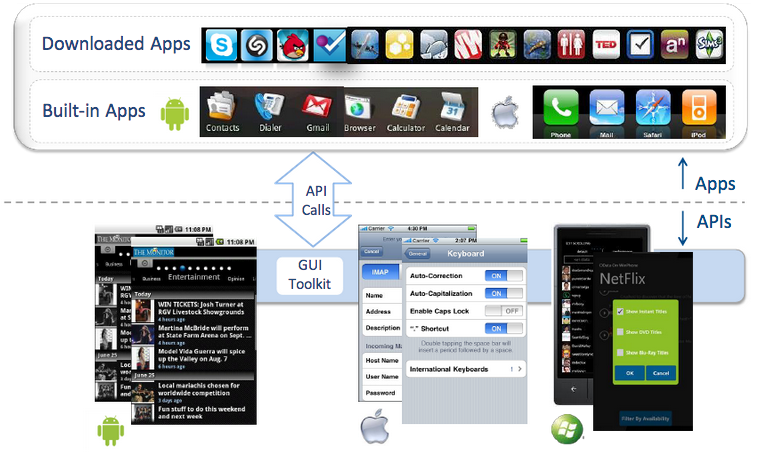 Source: http://www.scribd.com/doc/50805466/Native-Web-or-Hybrid-Mobile-App-Development
54
Mobile Web Apps and Mobile Browsing
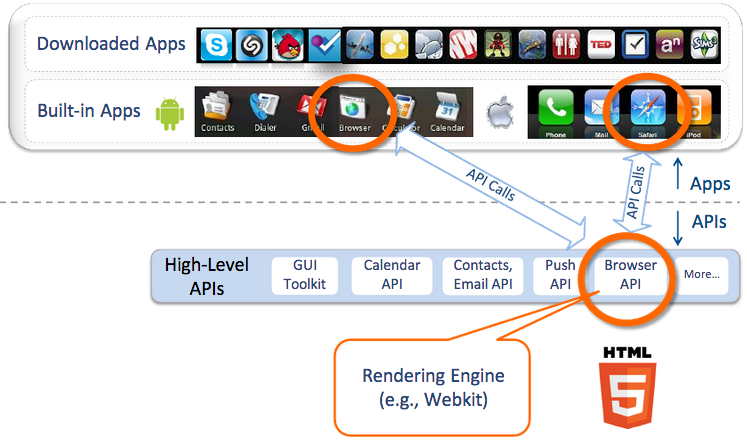 Source: http://www.scribd.com/doc/50805466/Native-Web-or-Hybrid-Mobile-App-Development
55
Mobile Browsing and Mobile Web Apps
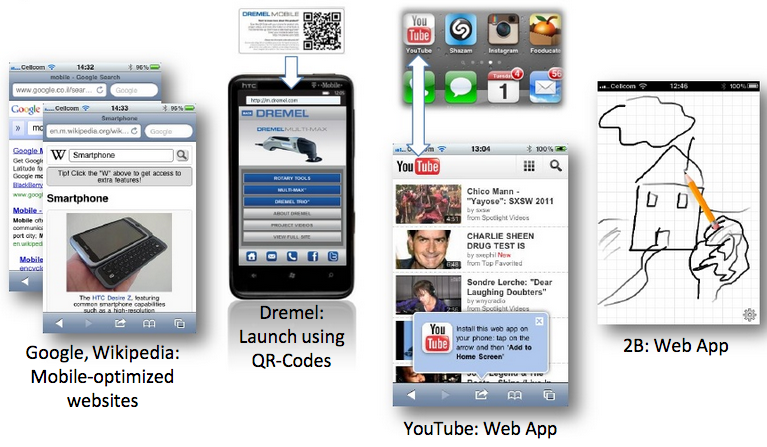 Source: http://www.scribd.com/doc/50805466/Native-Web-or-Hybrid-Mobile-App-Development
56
Mobile Browsing vs. Mobile Web Apps
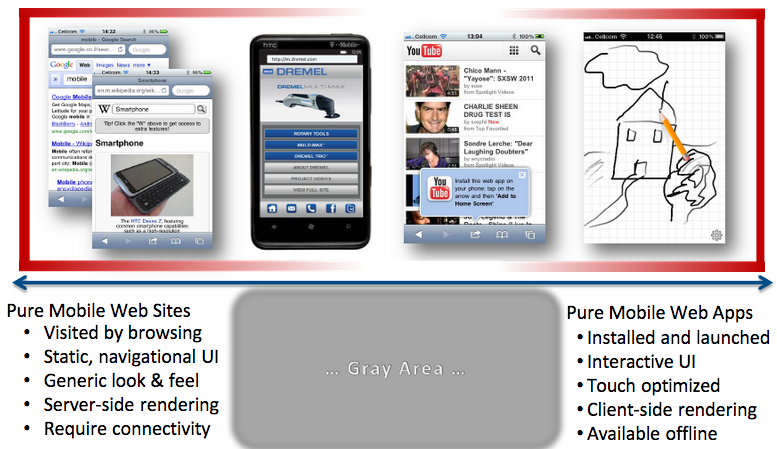 Source: http://www.scribd.com/doc/50805466/Native-Web-or-Hybrid-Mobile-App-Development
57
Characteristics of Mobile Web Apps
Entirely written using web technologies
HTML, CSS and JavaScript
Code is executed by the browser, not by the OS 
Various launch mechanisms
Typing URL, clicking hyperlink, scanning QR Code or clicking home-screen shortcut
Installation is optional
Combine cross-platform HTML5 and device-specific features optimize apps
Touch-optimized look & feel
No address bar
Suggestion to pin to home screen
Offline availability
Source: http://www.scribd.com/doc/50805466/Native-Web-or-Hybrid-Mobile-App-Development
58
HTML5 and related technologies
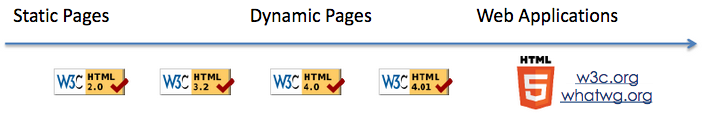 Main HTML5/CSS3 features on mobile
Bitmapped and vector graphics, including animations
Offline support and data URLs
Geolocation
Video and Audio
Continuous communications with the server
More…
Source: http://www.scribd.com/doc/50805466/Native-Web-or-Hybrid-Mobile-App-Development
59
Characteristics of Hybrid Apps
A Hybrid App is a native app with embedded HTML
It has all the benefits of native apps: full access to APIs, app-store presence, etc.
Selected portions of the app are written using web technologies
The web portions of the app can either be downloaded from the web or packaged within the app
Source: http://www.scribd.com/doc/50805466/Native-Web-or-Hybrid-Mobile-App-Development
60
Native Apps vs. Hybrid HTML5 Apps
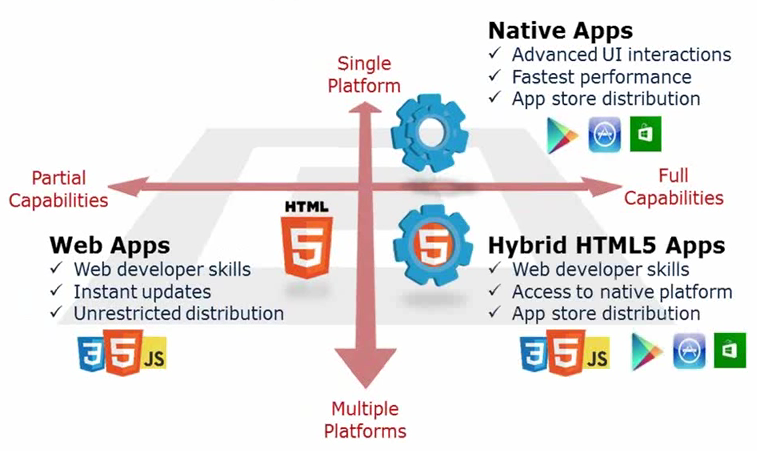 Source: Porting your Apple iOS and Android Apps to HTML5, https://www.youtube.com/watch?v=-k43St4LCe0
61
HTML5, JavaScript, CSS3
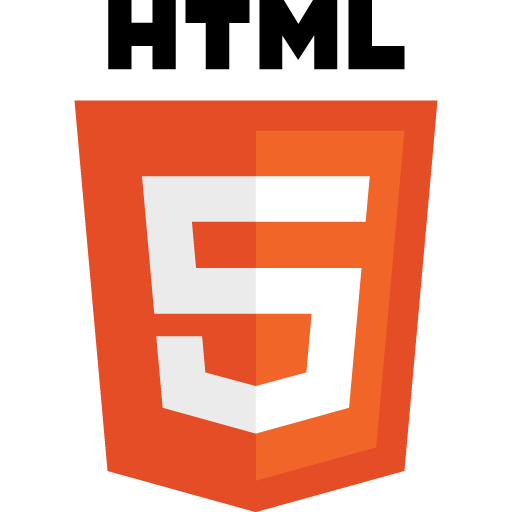 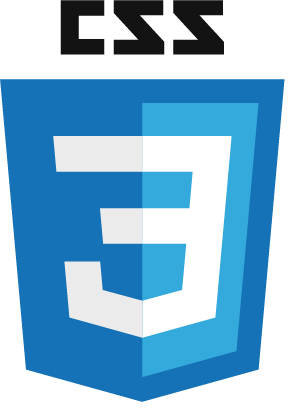 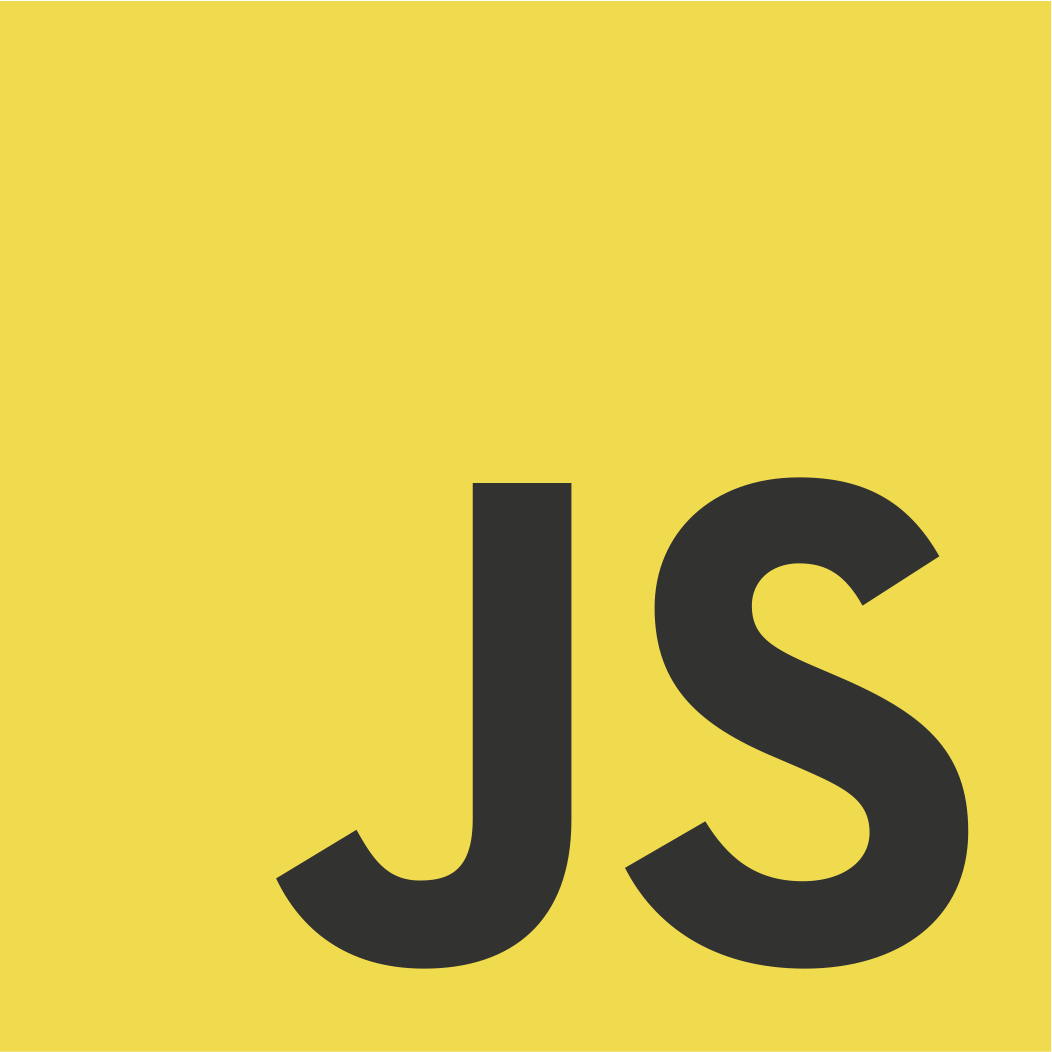 62
jQuery Mobilehttp://jquerymobile.com/
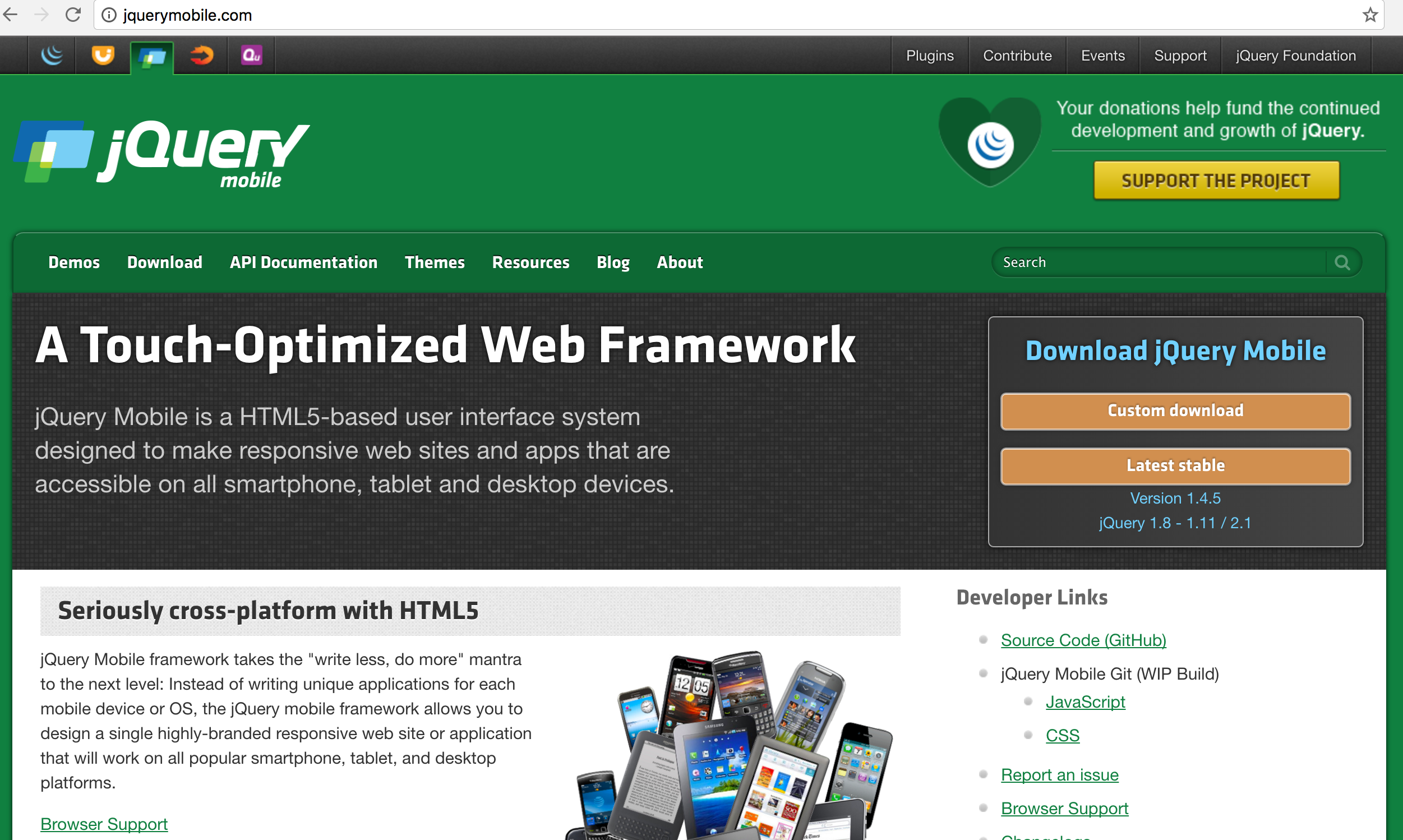 63
Bootstrap http://getbootstrap.com/
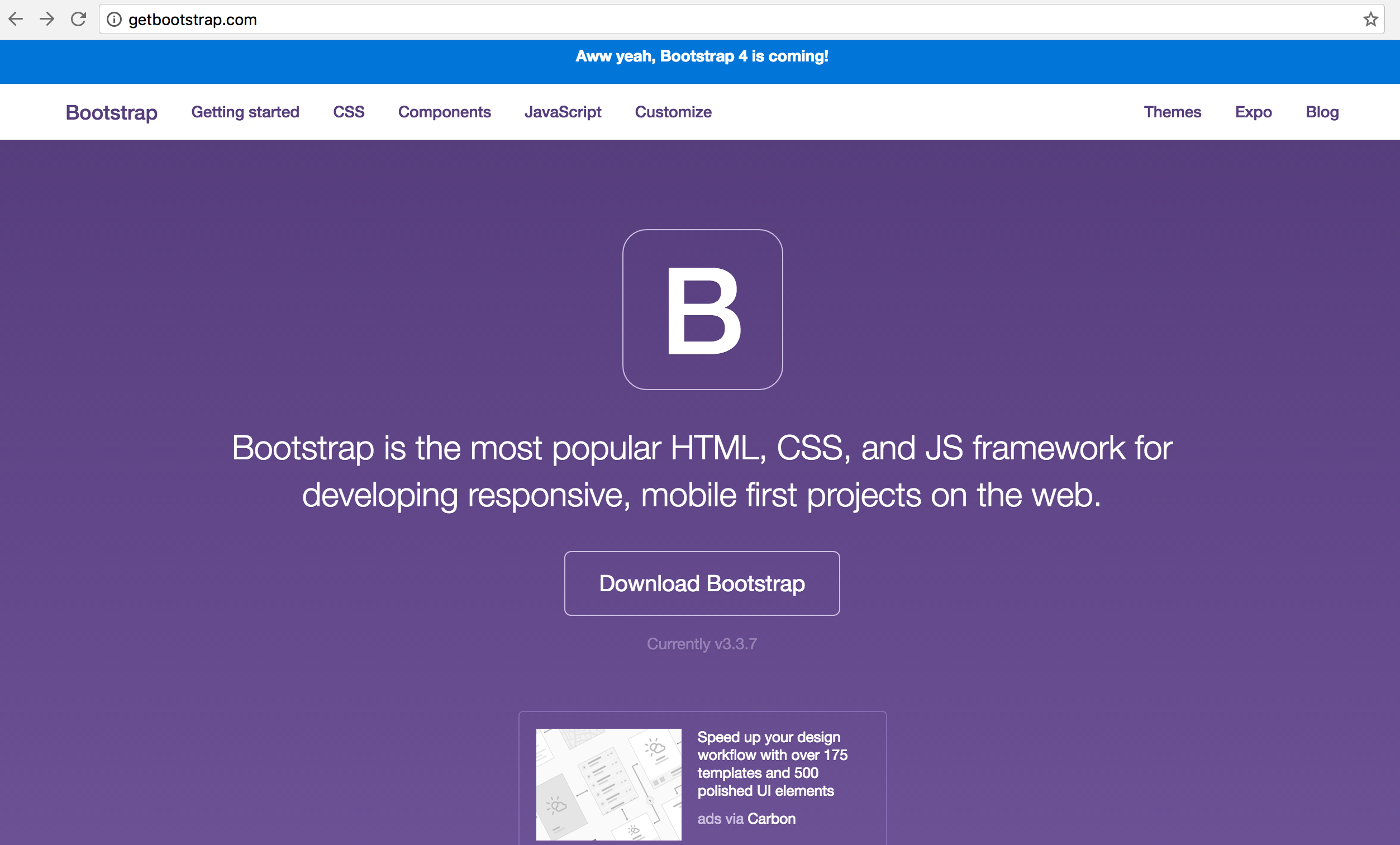 64
PhoneGaphttp://phonegap.com/
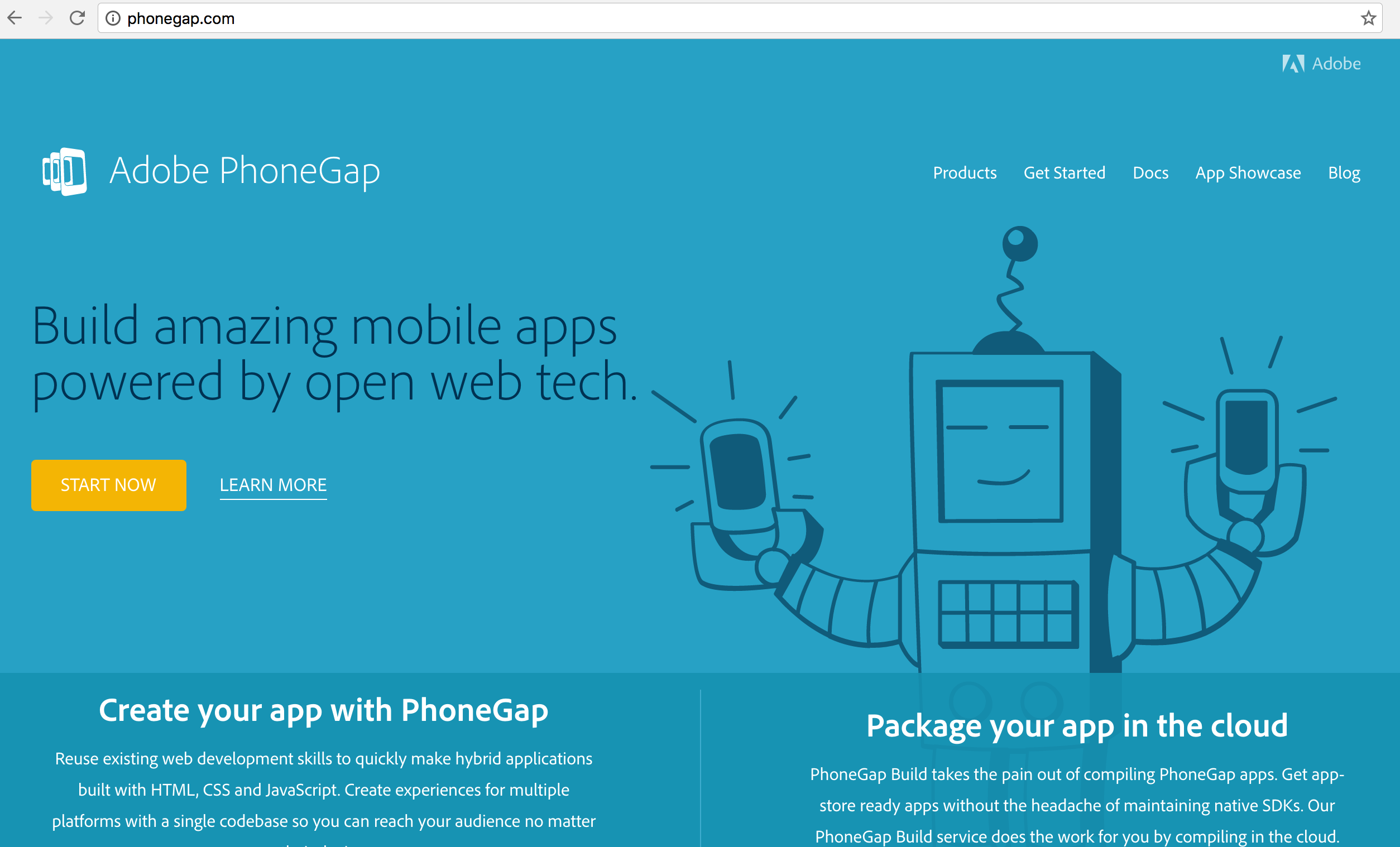 65
PhoneGap: http://phonegap.com/
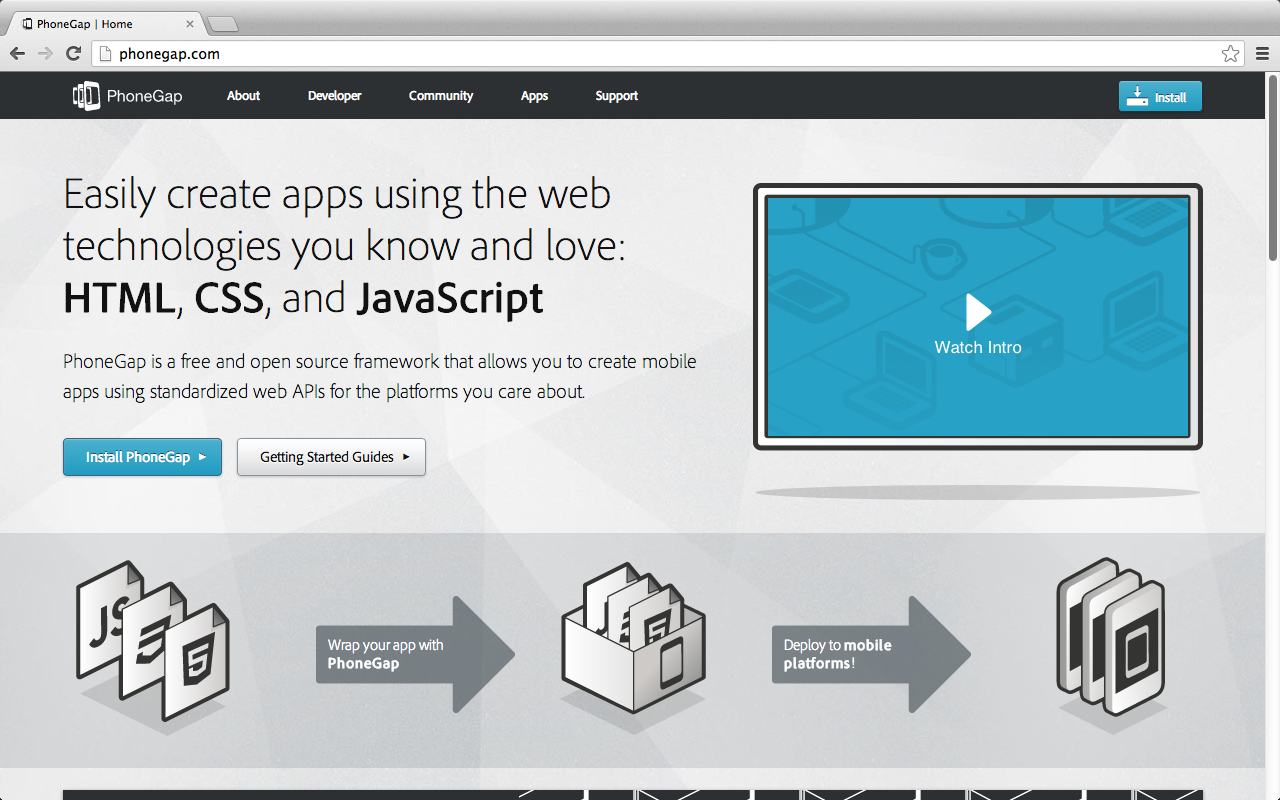 66
Adobe PhoneGap Build: Package mobile apps in the cloudhttps://build.phonegap.com/
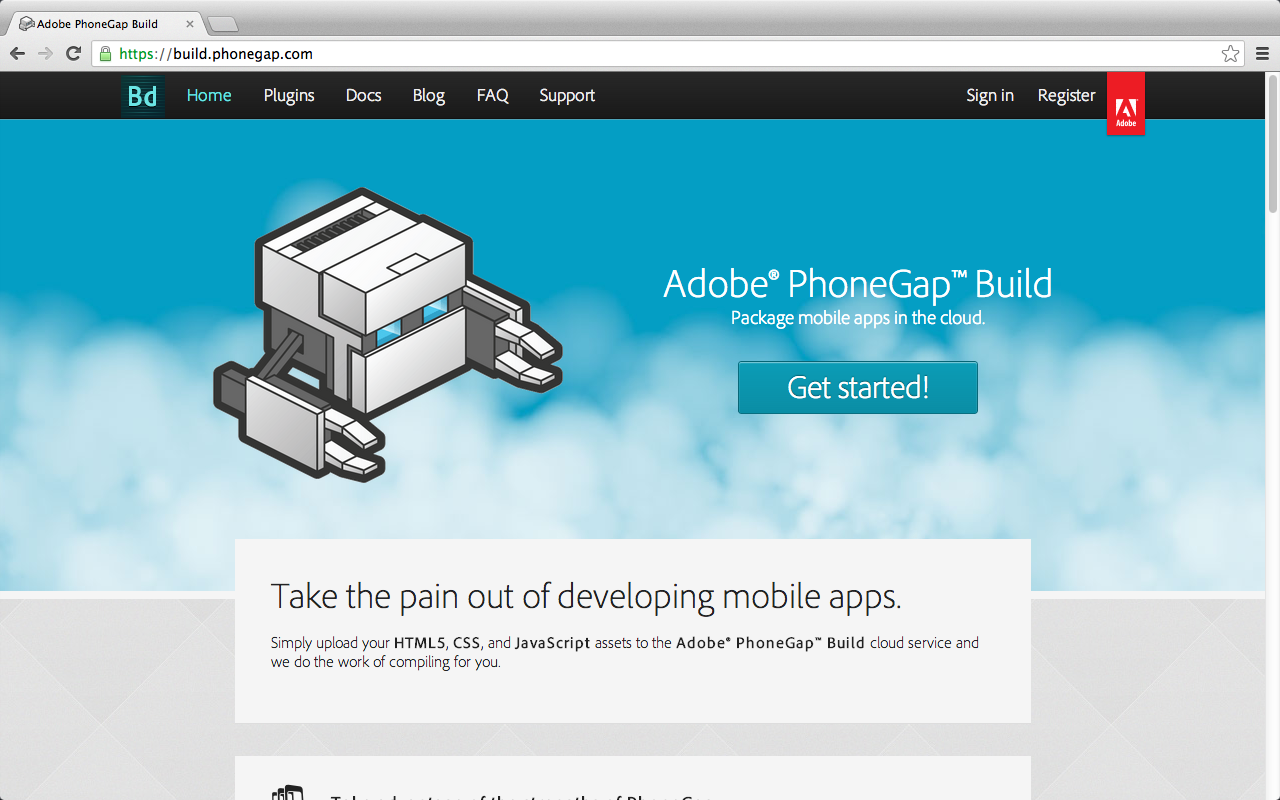 67
DemoCompileOnline: Try jQueryMobile Online
http://www.compileonline.com/try_jquerymobile_online.php
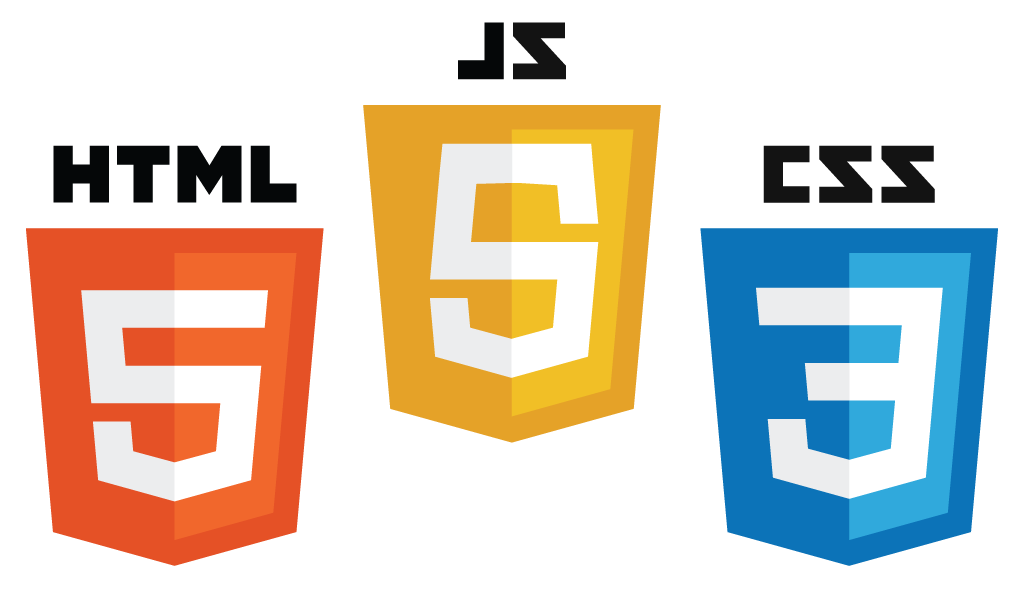 68
CompileOnline: Try jQueryMobile Online
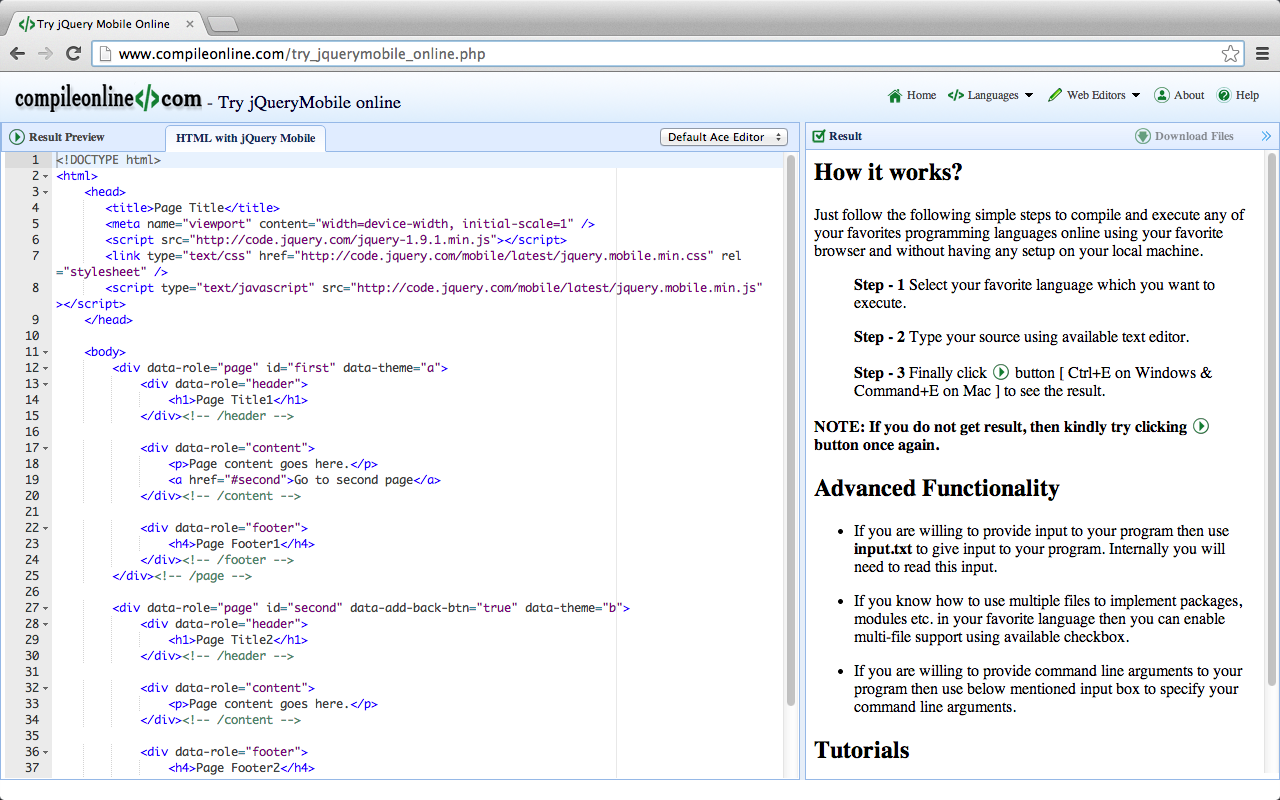 http://www.compileonline.com/try_jquerymobile_online.php
69
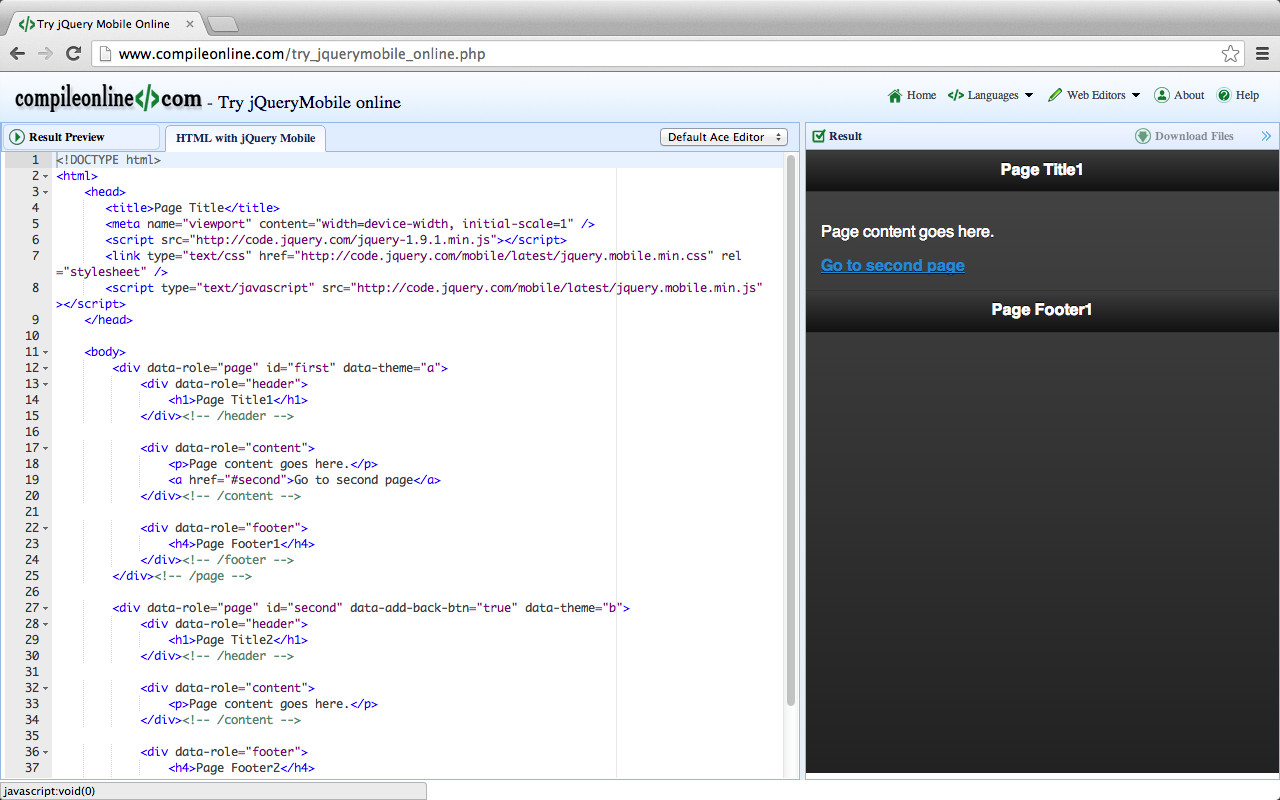 http://www.compileonline.com/try_jquerymobile_online.php
70
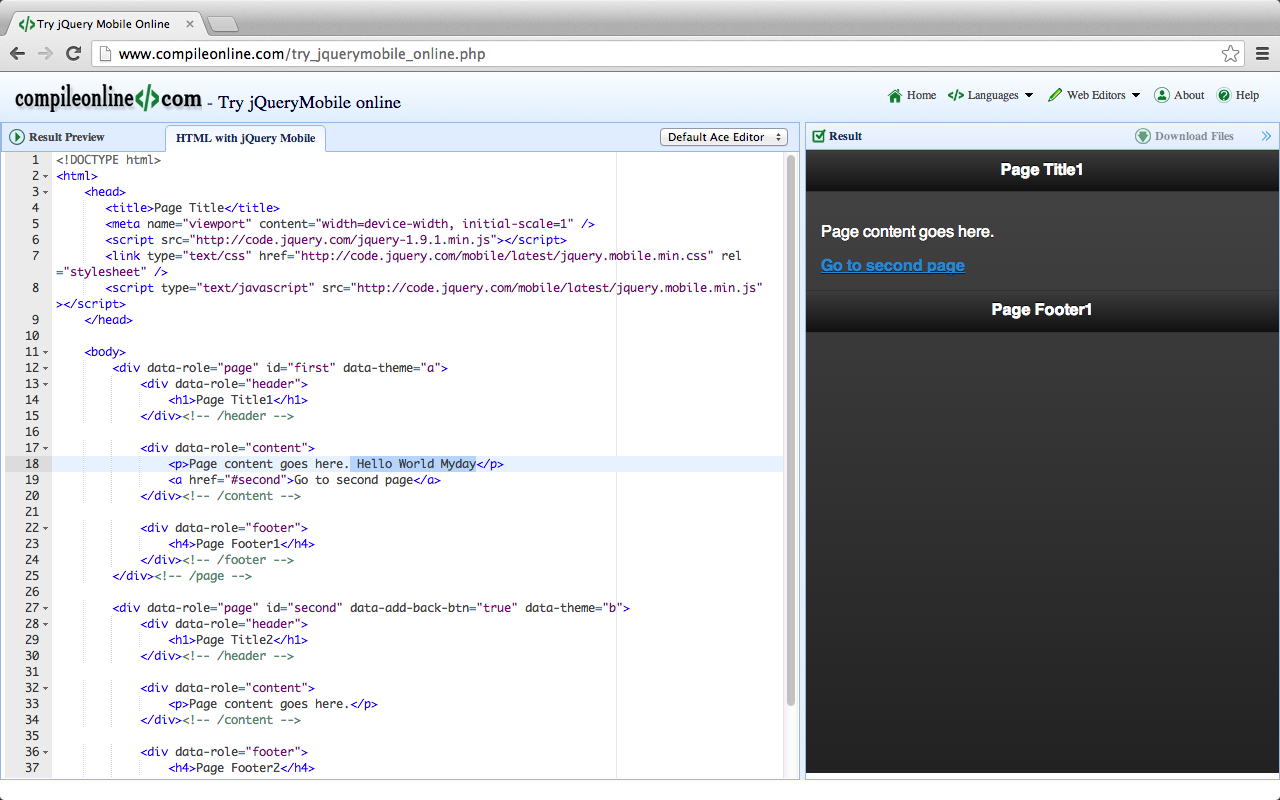 http://www.compileonline.com/try_jquerymobile_online.php
71
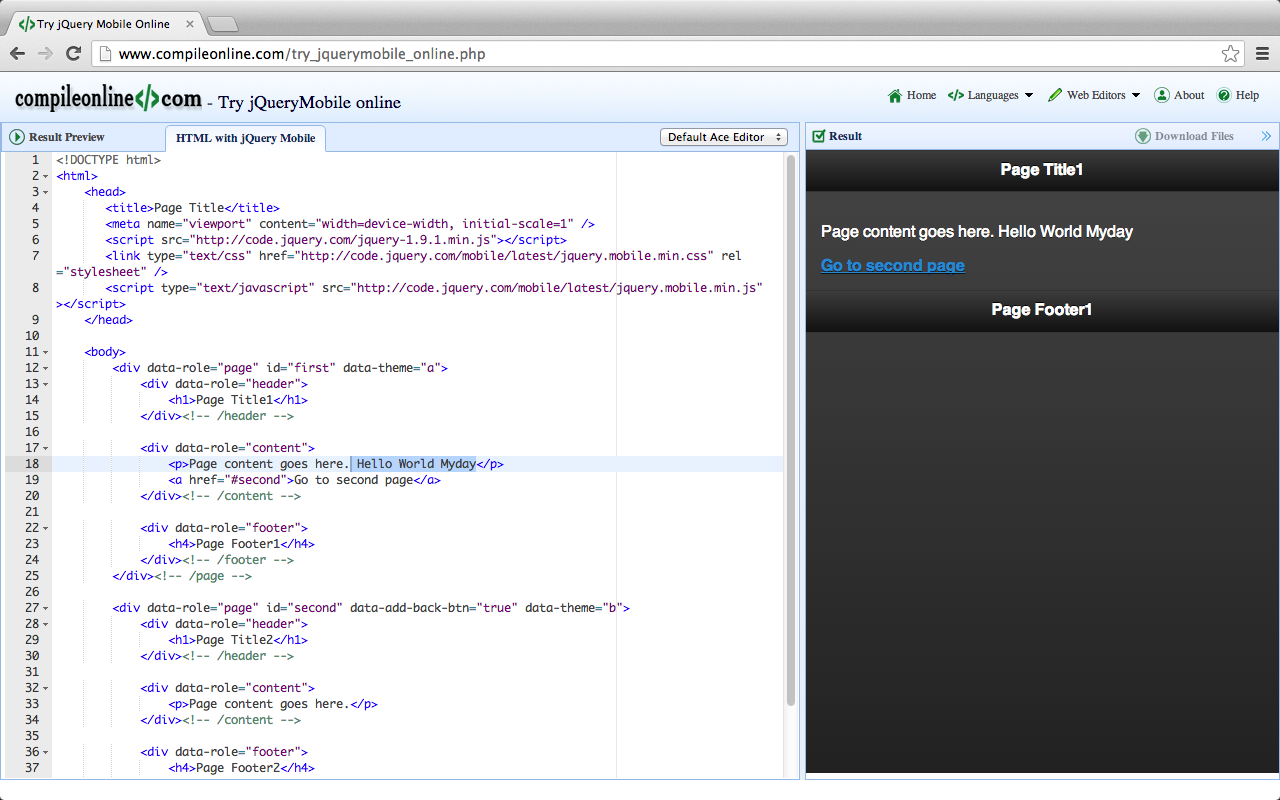 http://www.compileonline.com/try_jquerymobile_online.php
72
<!DOCTYPE html>
<html>
    <head>
       <title>Page Title</title>
       <meta name="viewport" content="width=device-width, initial-scale=1" />
       <script src="http://code.jquery.com/jquery-1.9.1.min.js"></script>
       <link type="text/css" href="http://code.jquery.com/mobile/latest/jquery.mobile.min.css" rel="stylesheet" />
       <script type="text/javascript" src="http://code.jquery.com/mobile/latest/jquery.mobile.min.js"></script>
    </head>
 
    <body>
        <div data-role="page" id="first" data-theme="a">
            <div data-role="header">
                <h1>Page Title1</h1>
            </div><!-- /header -->
 
            <div data-role="content">
                <p>Page content goes here. Hello World Myday</p>
                <a href="#second">Go to second page</a>
            </div><!-- /content -->
 
            <div data-role="footer">
                <h4>Page Footer1</h4>
            </div><!-- /footer -->
        </div><!-- /page -->
 
        <div data-role="page" id="second" data-add-back-btn="true" data-theme="b">
            <div data-role="header">
                <h1>Page Title2</h1>
            </div><!-- /header -->
 
            <div data-role="content">
                <p>Page content goes here.</p>
            </div><!-- /content -->
 
            <div data-role="footer">
                <h4>Page Footer2</h4>
            </div><!-- /footer -->
        </div><!-- /page -->
     </body>
</html>
73
<!DOCTYPE html>
<html>
    <head>
       <title>Page Title</title>
       <meta name="viewport" content="width=device-width, initial-scale=1" />
       <script src="http://code.jquery.com/jquery-1.9.1.min.js"></script>
       <link type="text/css" href="http://code.jquery.com/mobile/latest/jquery.mobile.min.css" rel="stylesheet" />
       <script type="text/javascript" src="http://code.jquery.com/mobile/latest/jquery.mobile.min.js"></script>
    </head>
74
<body>
        <div data-role="page" id="first" data-theme="a">
            <div data-role="header">
                <h1>Page Title1</h1>
            </div><!-- /header -->
 
            <div data-role="content">
                <p>Page content goes here. Hello World Myday</p>
                <a href="#second">Go to second page</a>
            </div><!-- /content -->
 
            <div data-role="footer">
                <h4>Page Footer1</h4>
            </div><!-- /footer -->
        </div><!-- /page -->
75
<div data-role="page" id="second" data-add-back-btn="true" data-theme="b">
            <div data-role="header">
                <h1>Page Title2</h1>
            </div><!-- /header -->
 
            <div data-role="content">
                <p>Page content goes here.</p>
            </div><!-- /content -->
 
            <div data-role="footer">
                <h4>Page Footer2</h4>
            </div><!-- /footer -->
        </div><!-- /page -->
     </body>
</html>
76
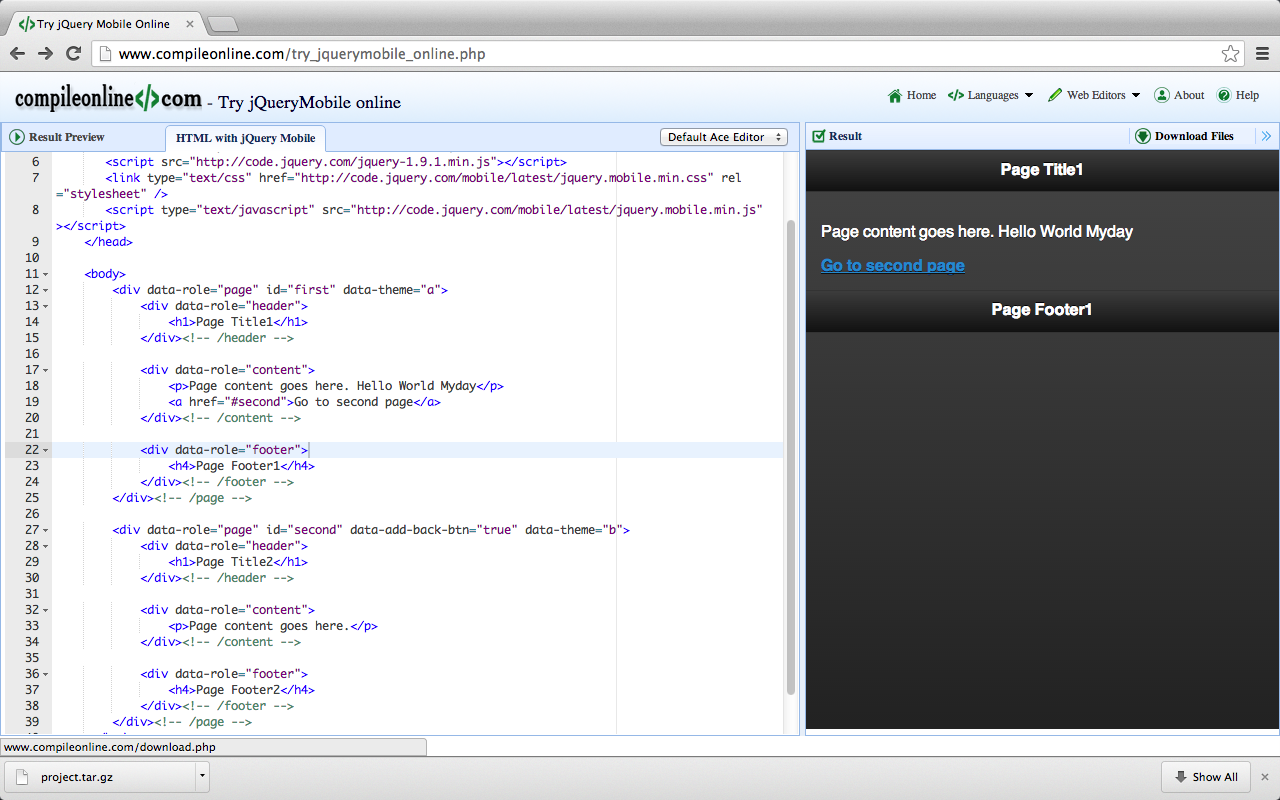 http://www.compileonline.com/try_jquerymobile_online.php
77
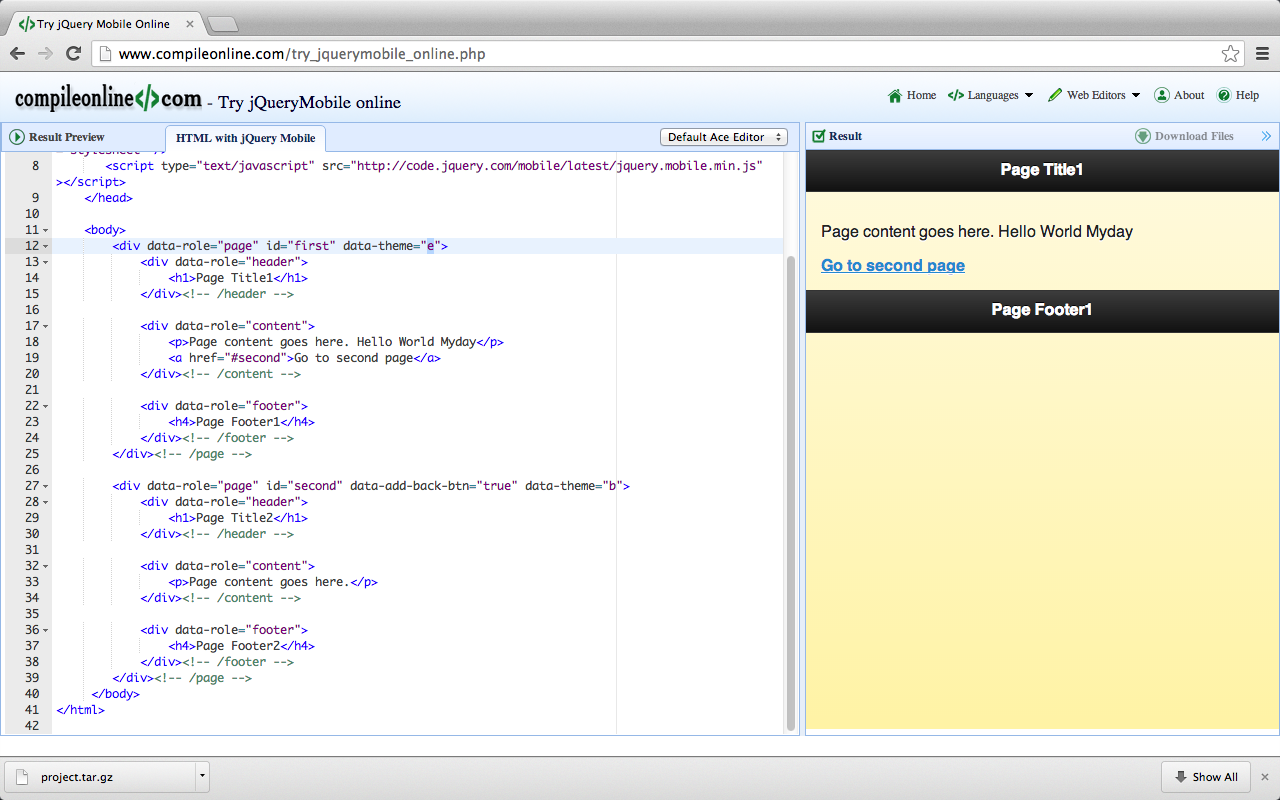 http://www.compileonline.com/try_jquerymobile_online.php
78
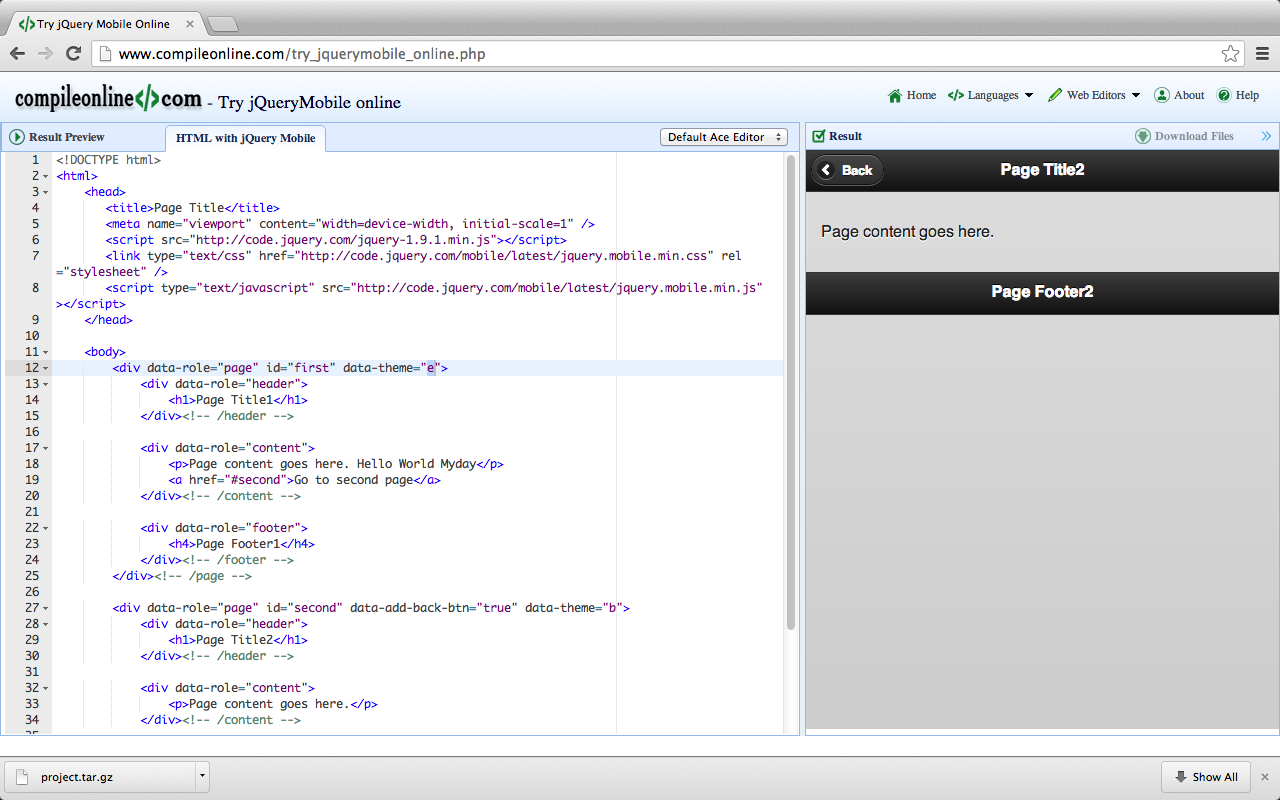 http://www.compileonline.com/try_jquerymobile_online.php
79
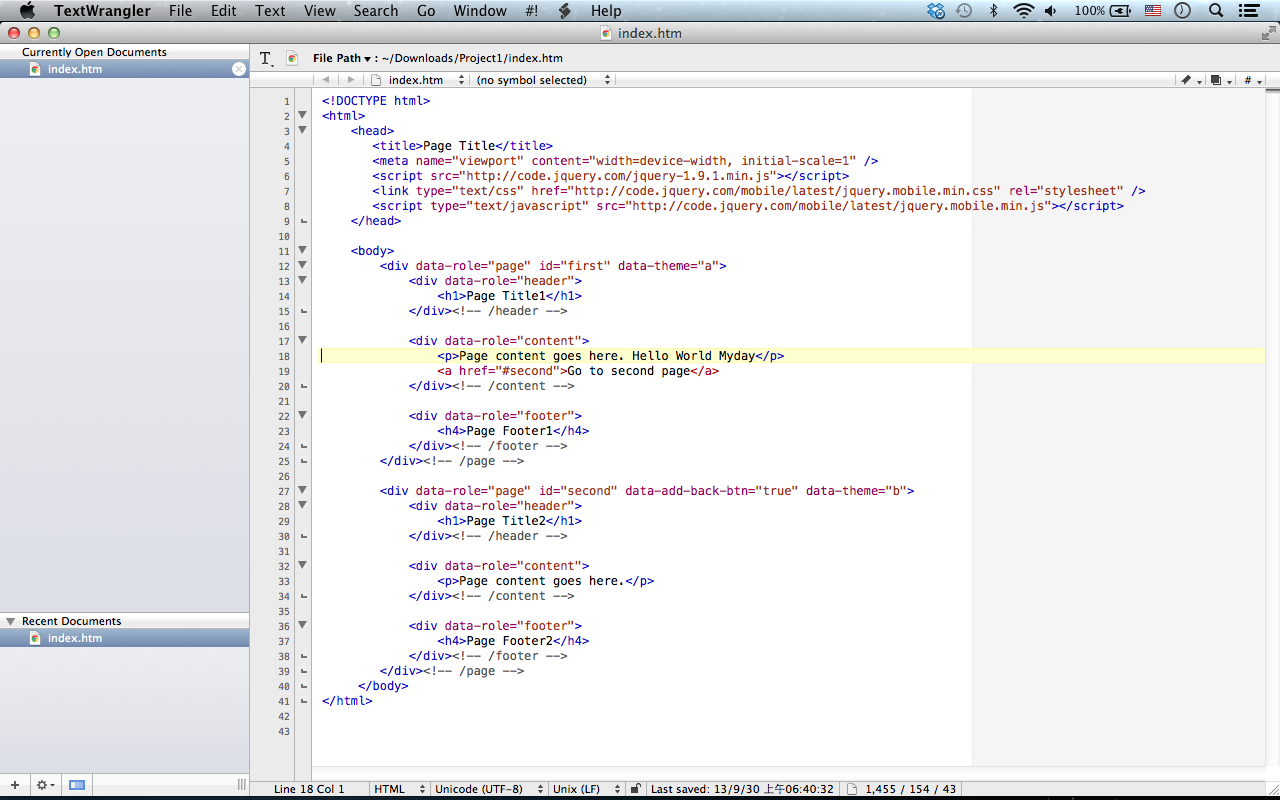 http://www.compileonline.com/try_jquerymobile_online.php
80
Online Editor: http://jsbin.com
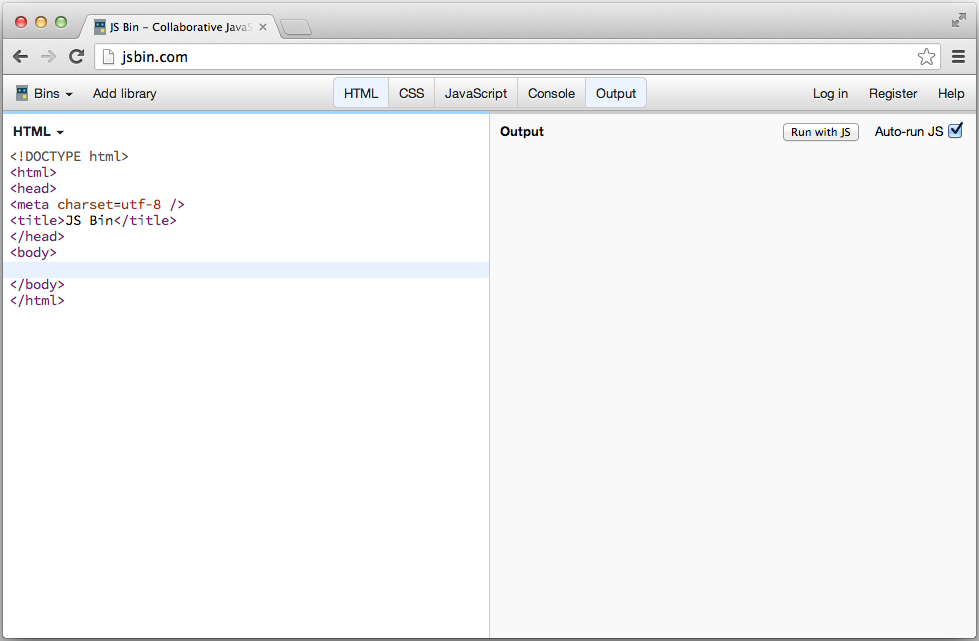 http://jsbin.com/
81
appery.io
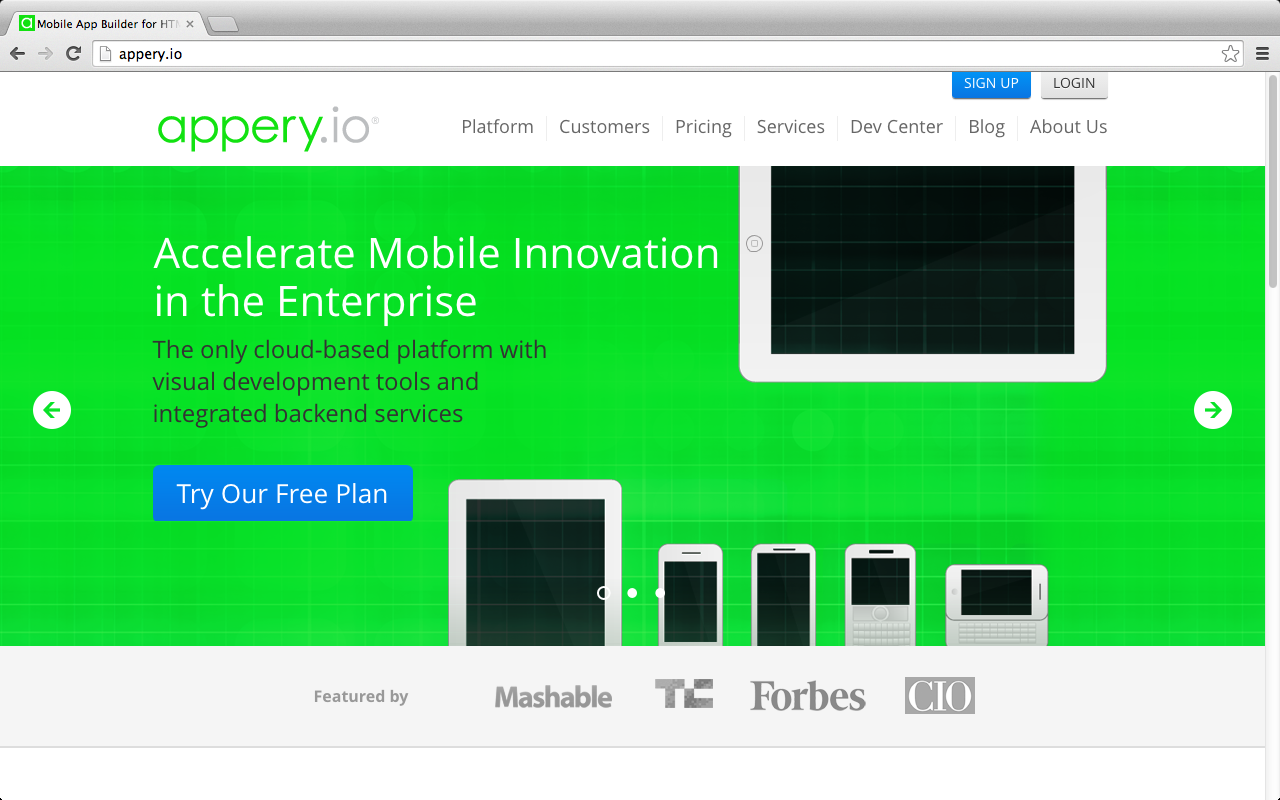 http://appery.io/
82
appery.io
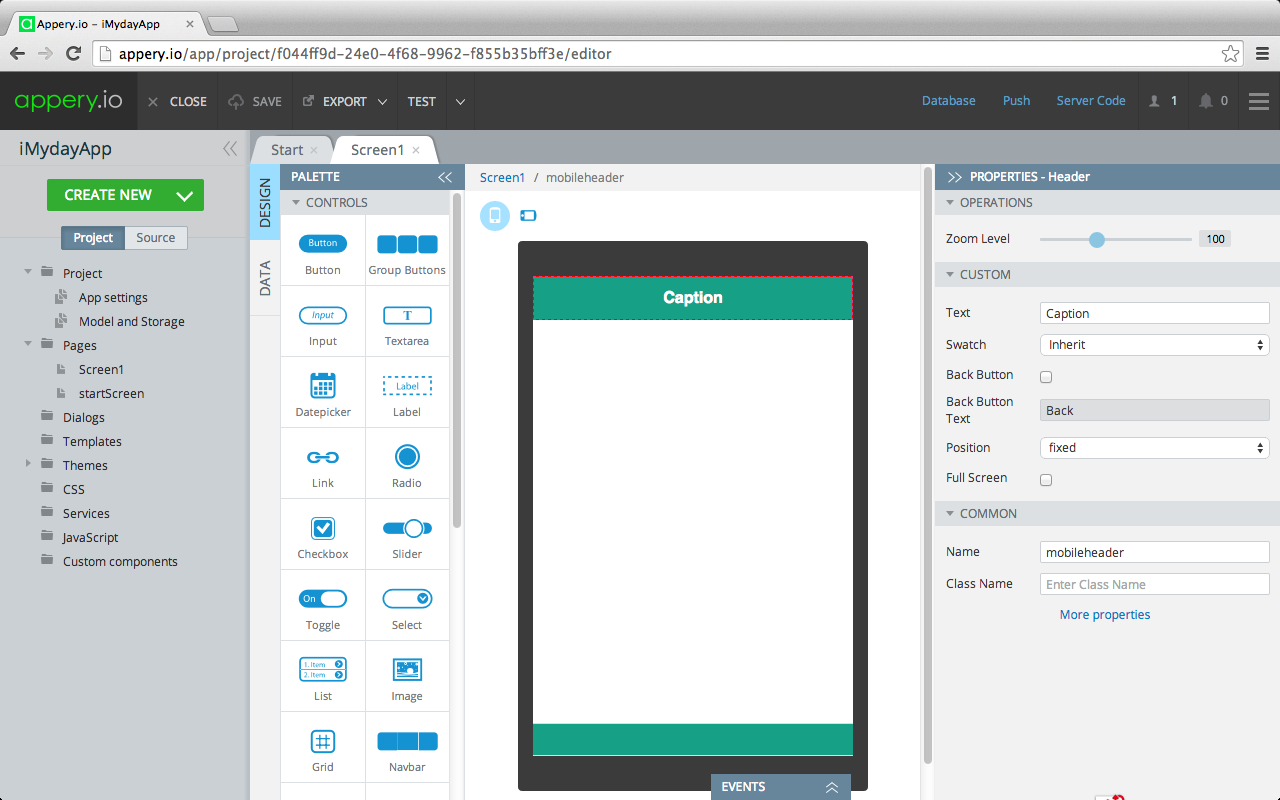 http://appery.io/
83
Summary
Native Apps
Mobile Apps (Web Apps)
Hybrid Apps
84
References
Building Android Apps with HTML, CSS, and JavaScript: Making Native Apps with Standards-Based Web Tools, Jonathan Stark & Brian Jepson, O’reilly, 2012
Building iPhone Apps with HTML, CSS, and JavaScript: Making App Store Apps Without Objective-C or Cocoa, Jonathan Stark, O’reilly, 2010
Chris Adamson and Janie Clayton, iOS 9 SDK Development: Creating iPhone and iPad Apps with Swift, Pragmatic Bookshelf, 2016
Native, Web or Hybrid Mobile Apps?, https://www.youtube.com/watch?v=Ns-JS4amlTc
Swift, https://developer.apple.com/swift/
Porting your Apple iOS and Android Apps to HTML5, https://www.youtube.com/watch?v=-k43St4LCe0
jQuery Mobil: http://jquerymobile.com/
PhoneGap: http://phonegap.com/
Adobe PhoneGap Build: Package mobile apps in the cloud, https://build.phonegap.com/
Try jQueryMobile Online: http://www.compileonline.com/try_jquerymobile_online.php
Online Editor jsbin: http://jsbin.com/
appery.io: http://appery.io/
85